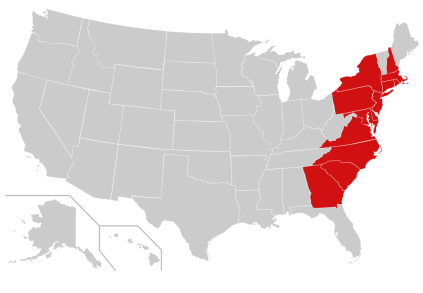 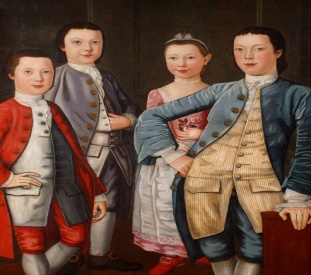 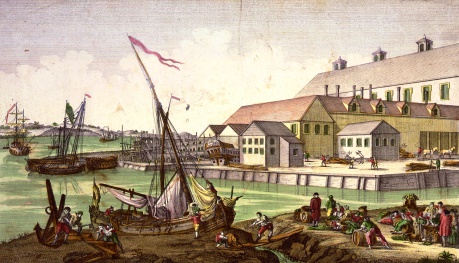 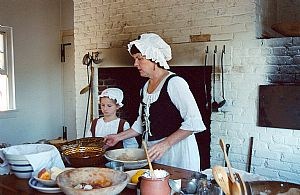 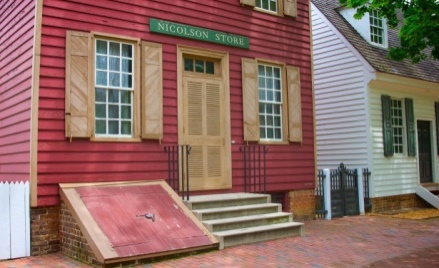 the 13 Colonies:
New England, Middle & Southern
The American Experience
Unit 1: Rebels and Outcasts
Module 1: Beginnings of American Identity
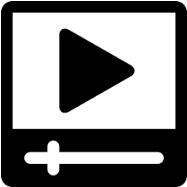 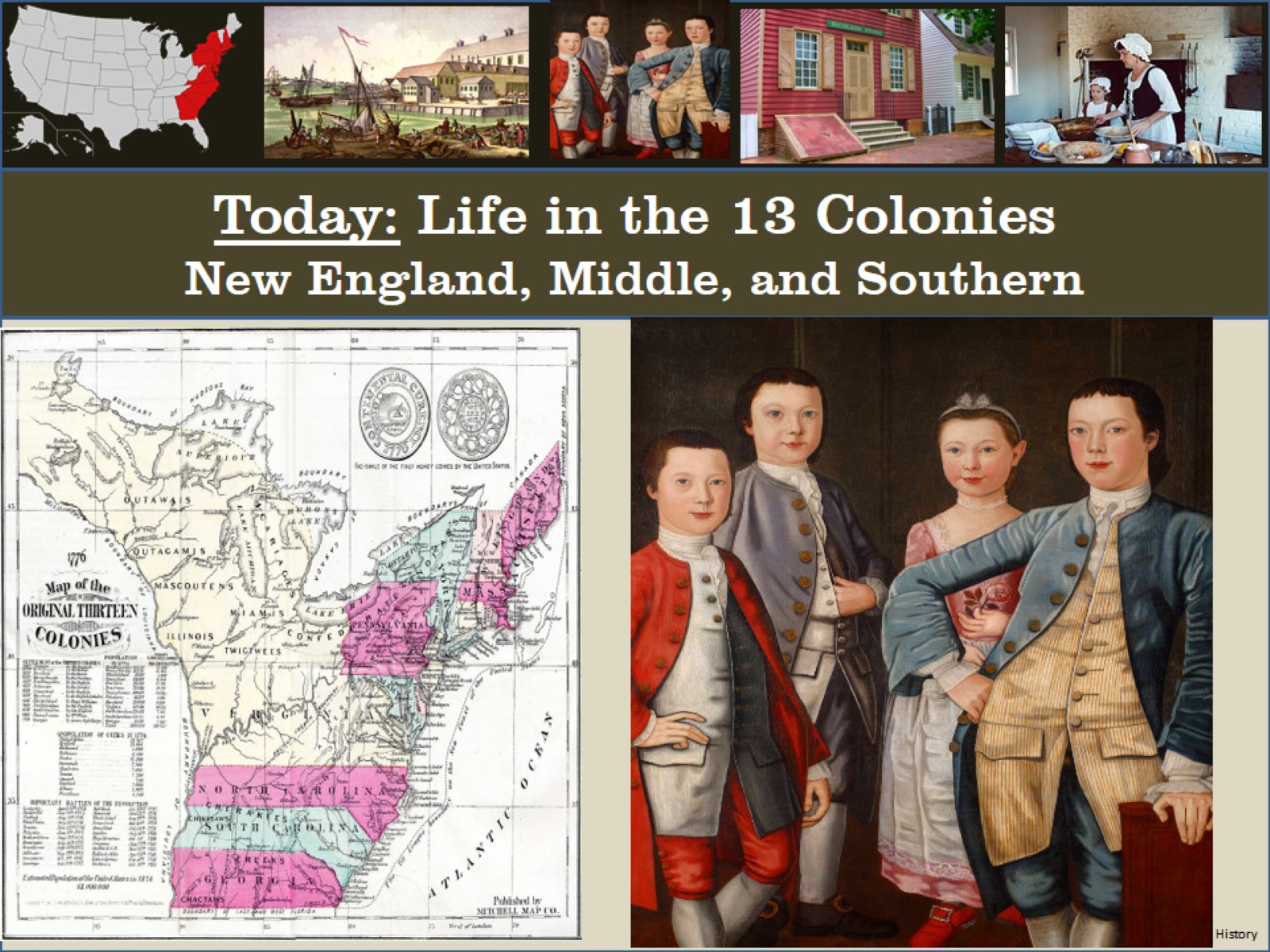 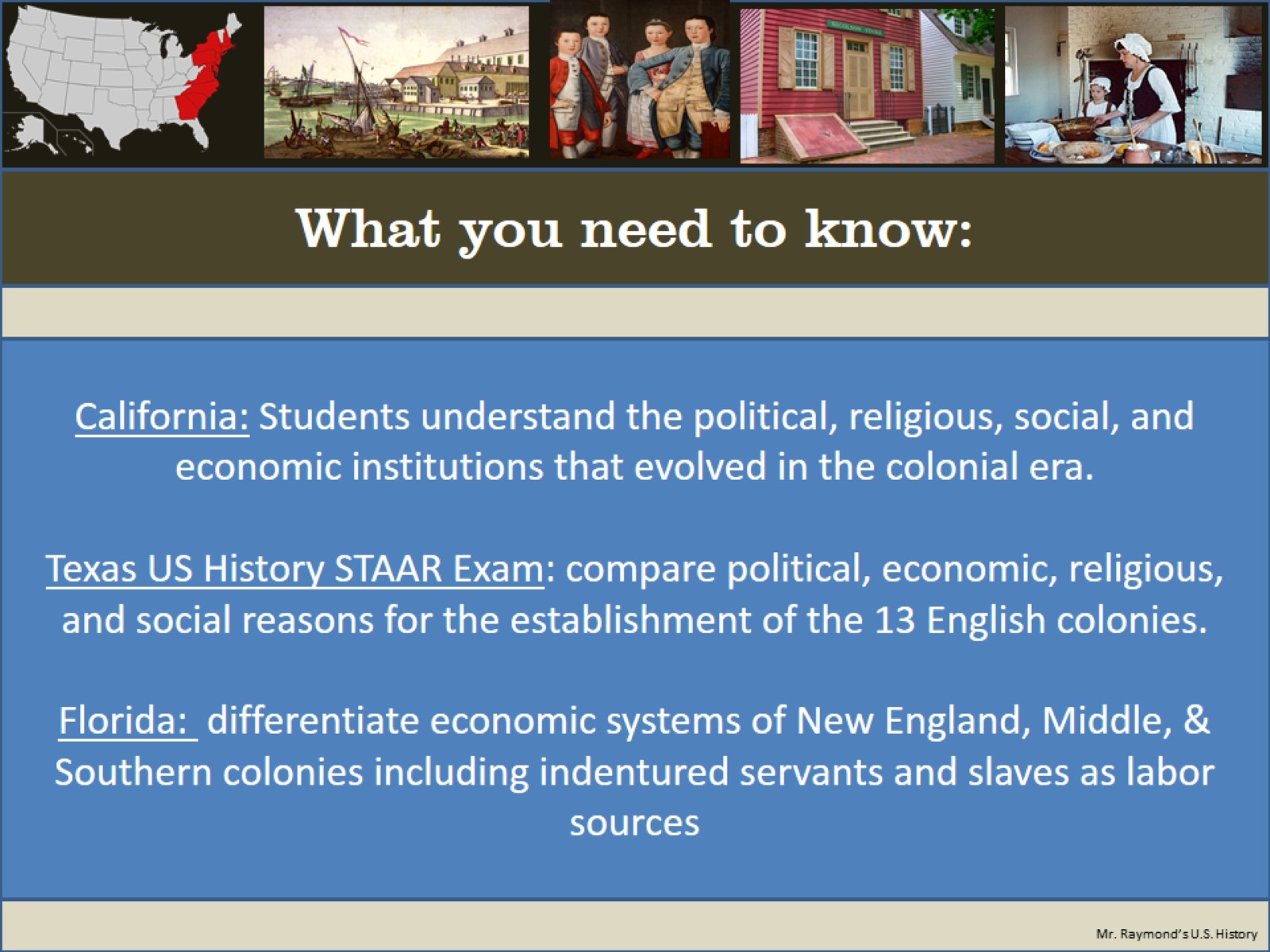 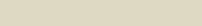 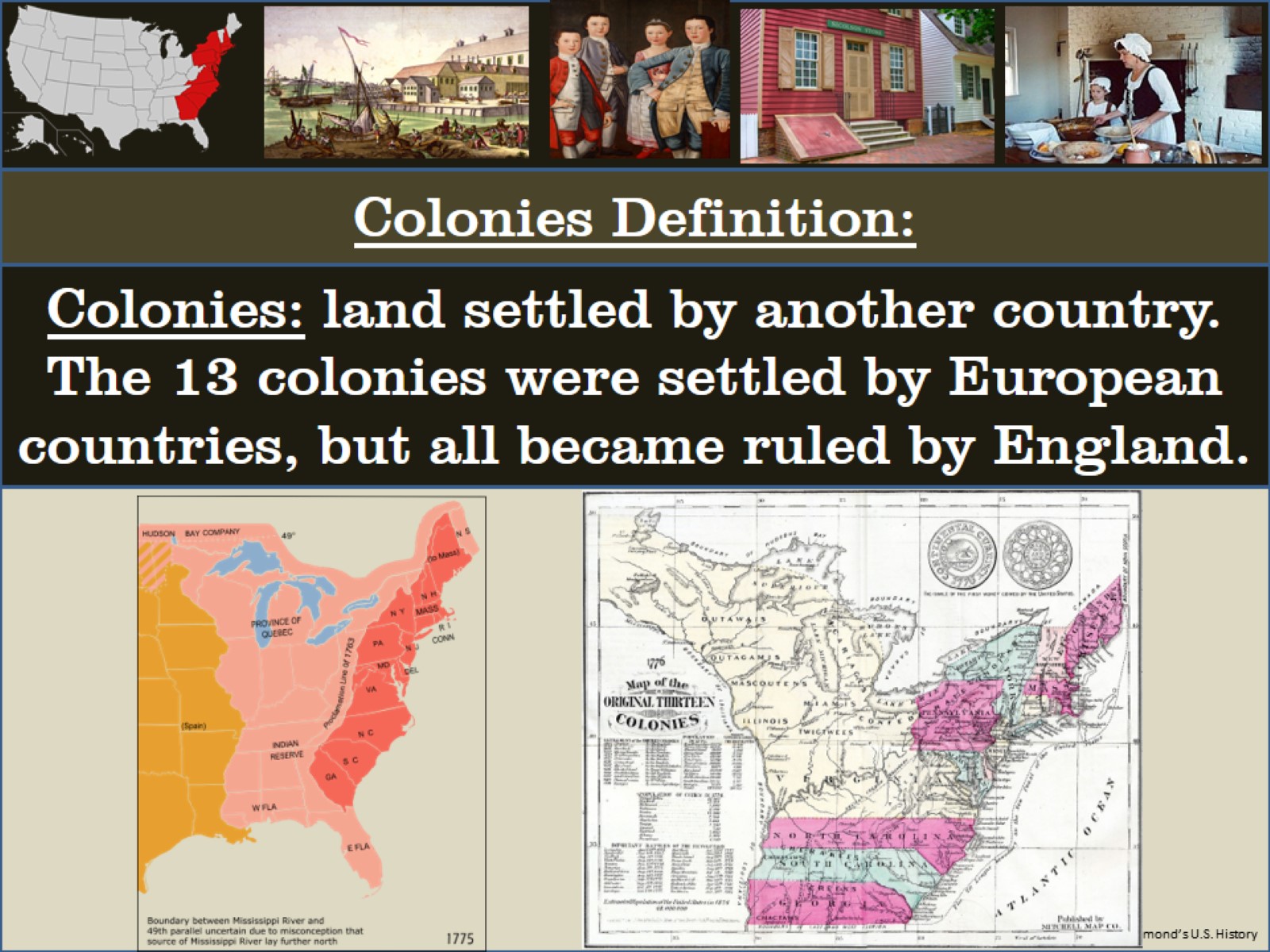 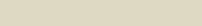 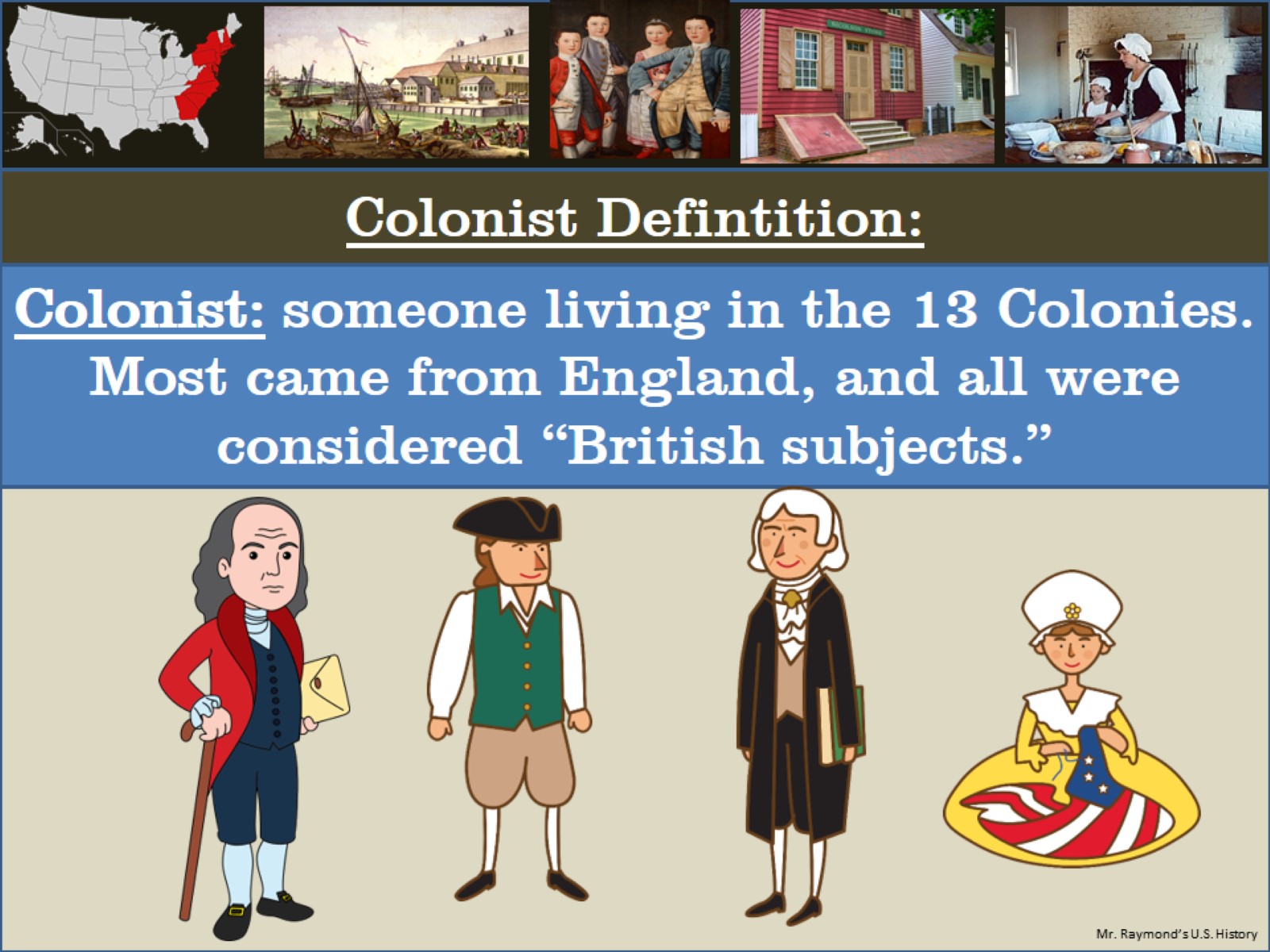 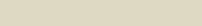 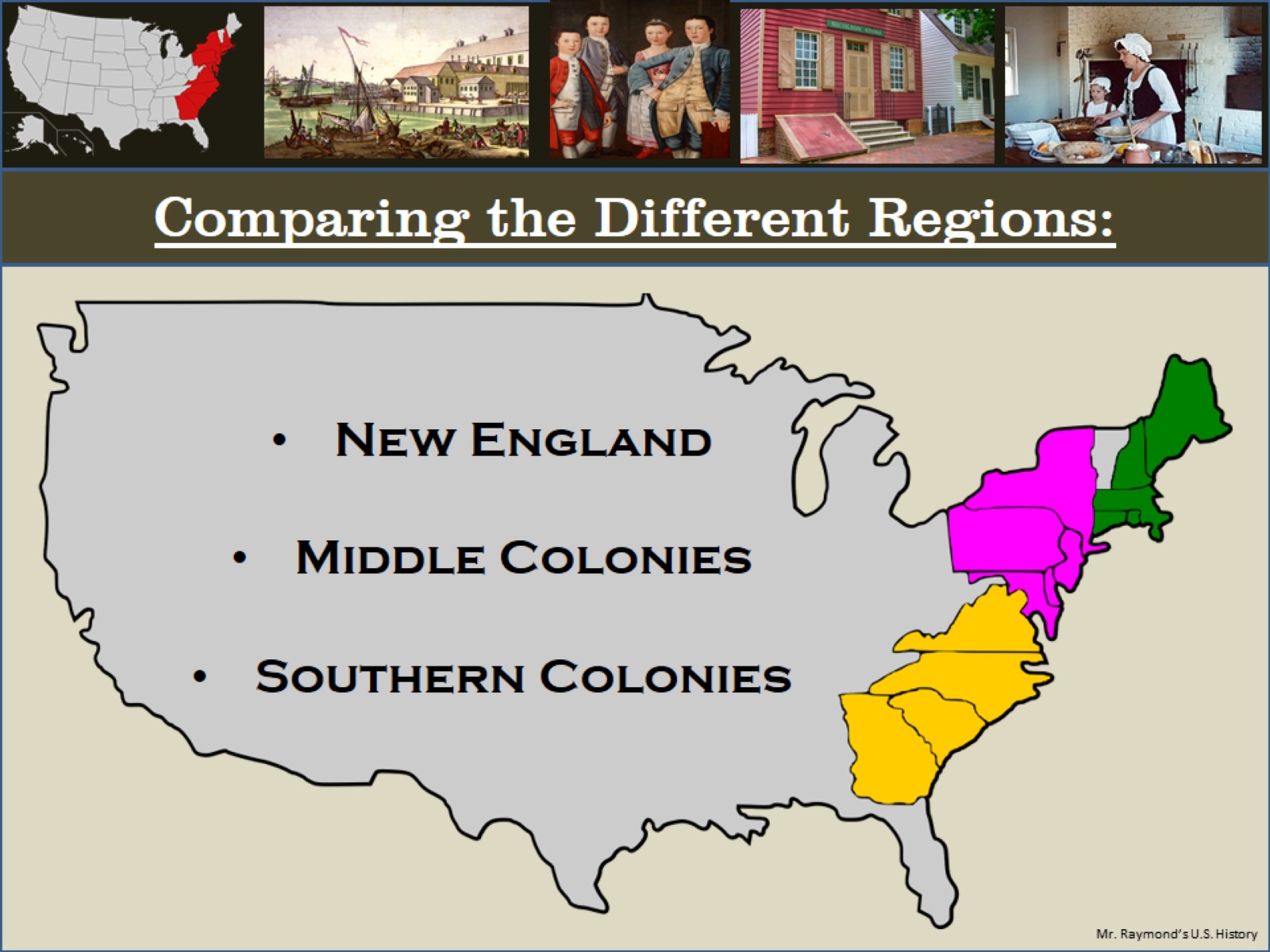 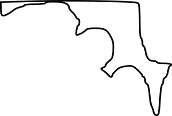 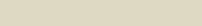 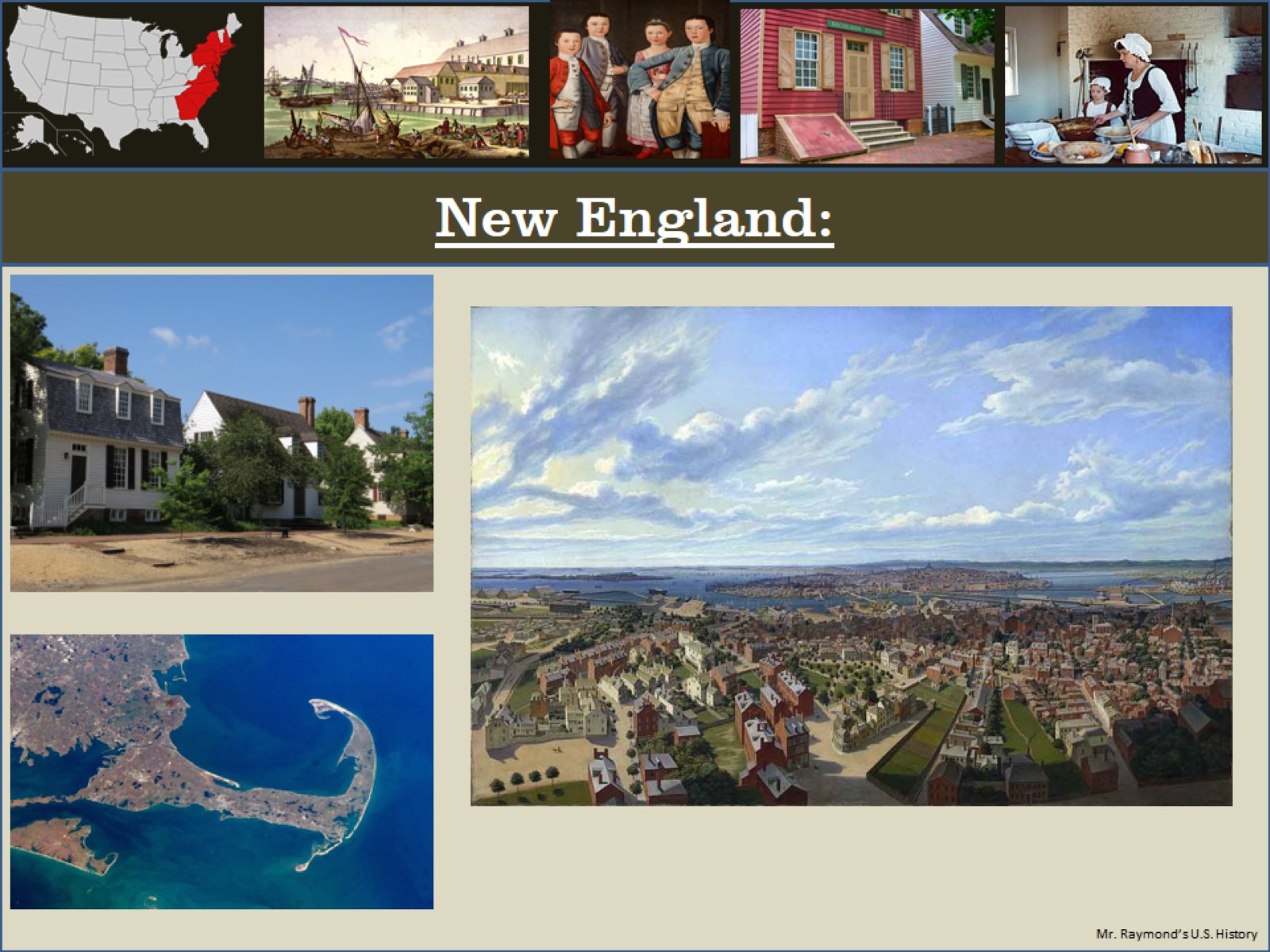 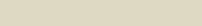 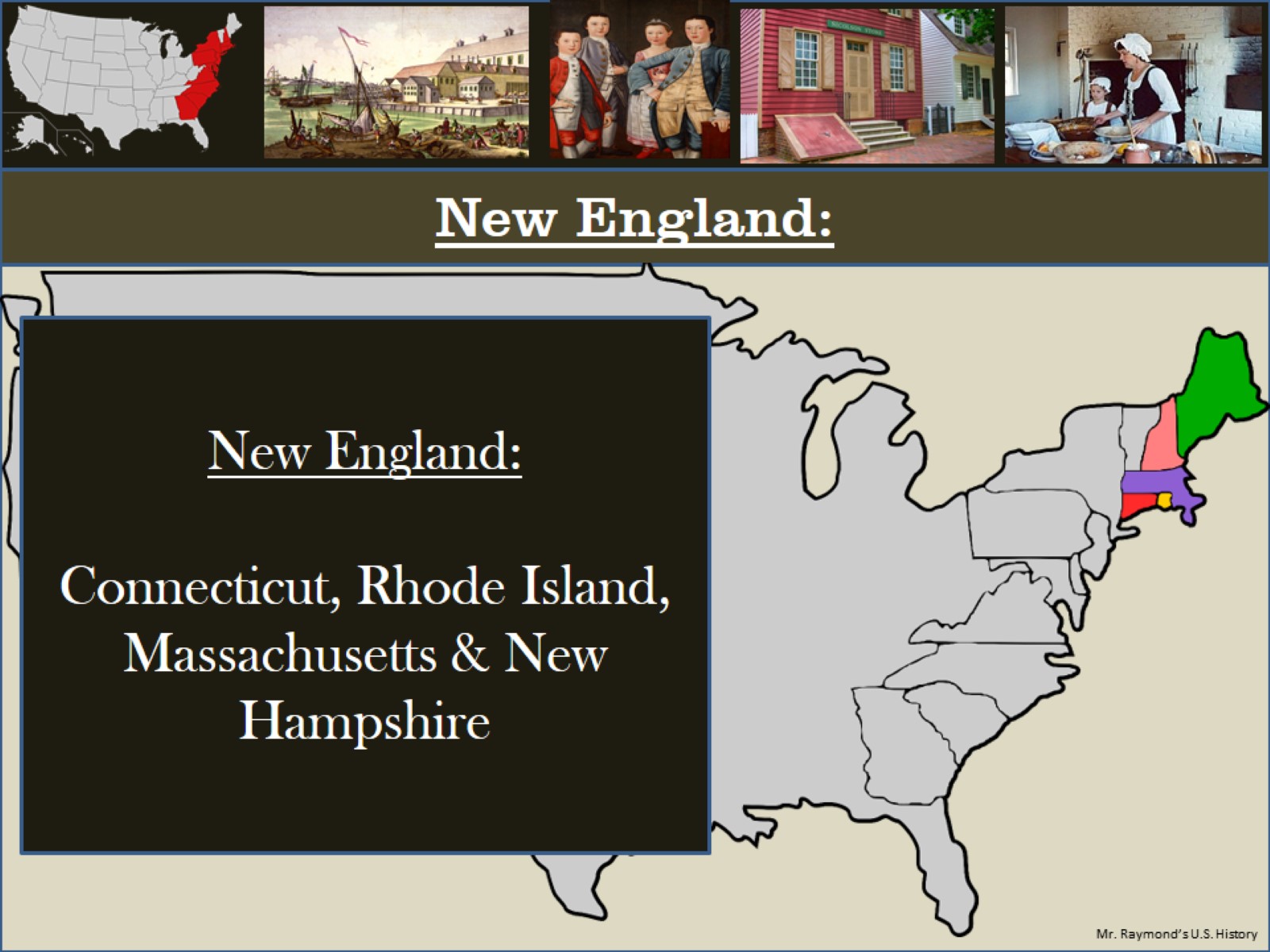 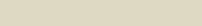 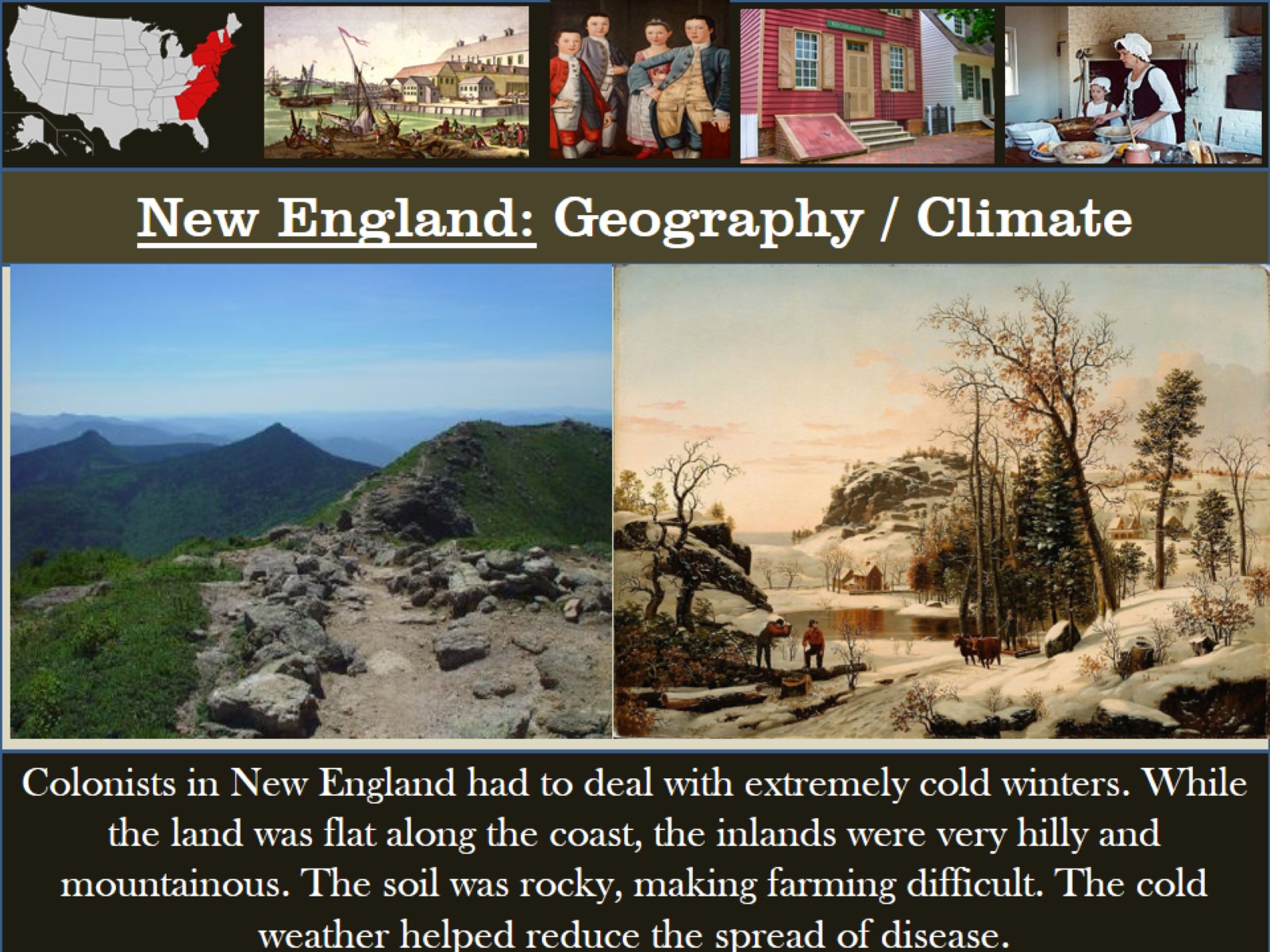 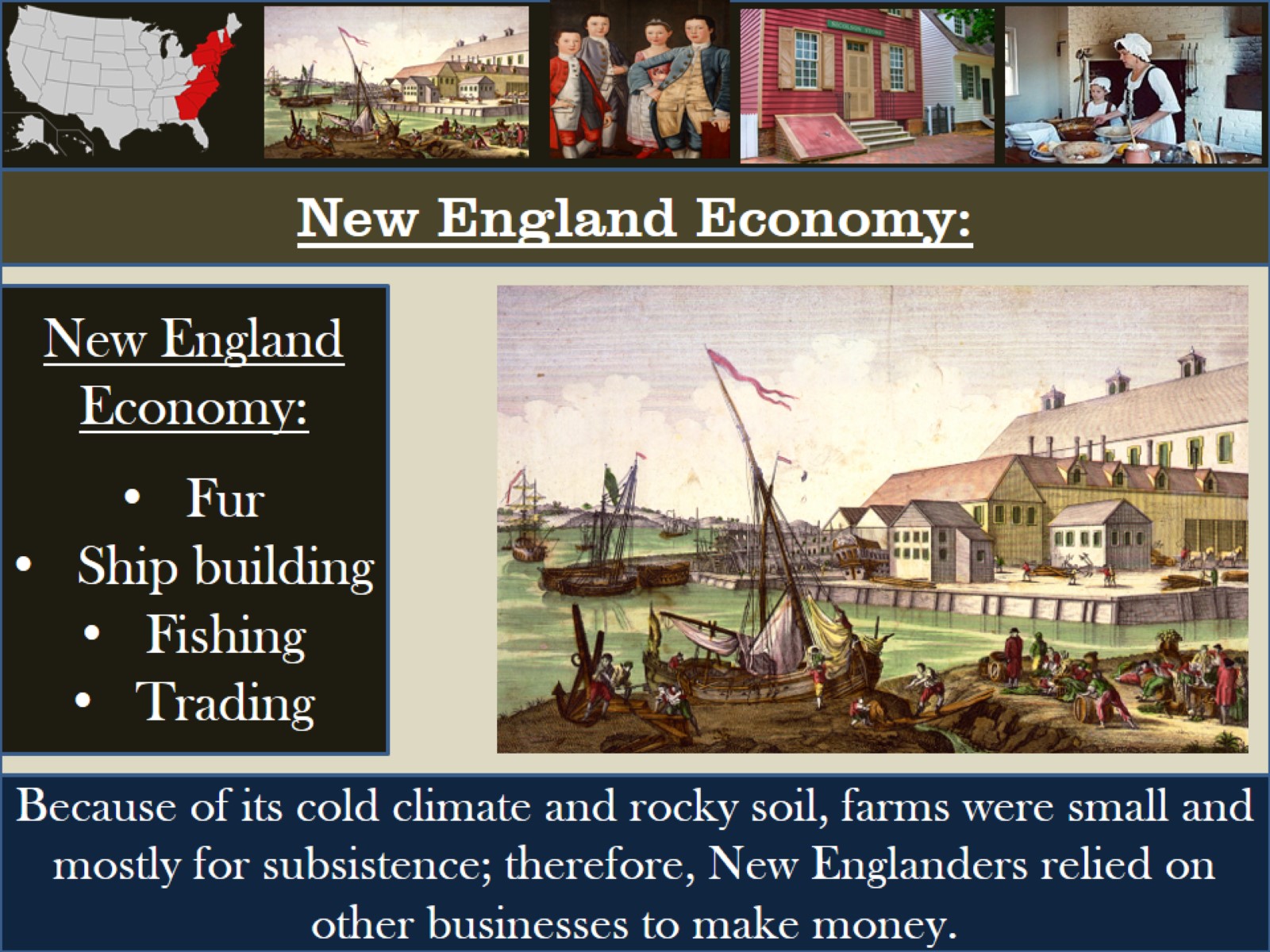 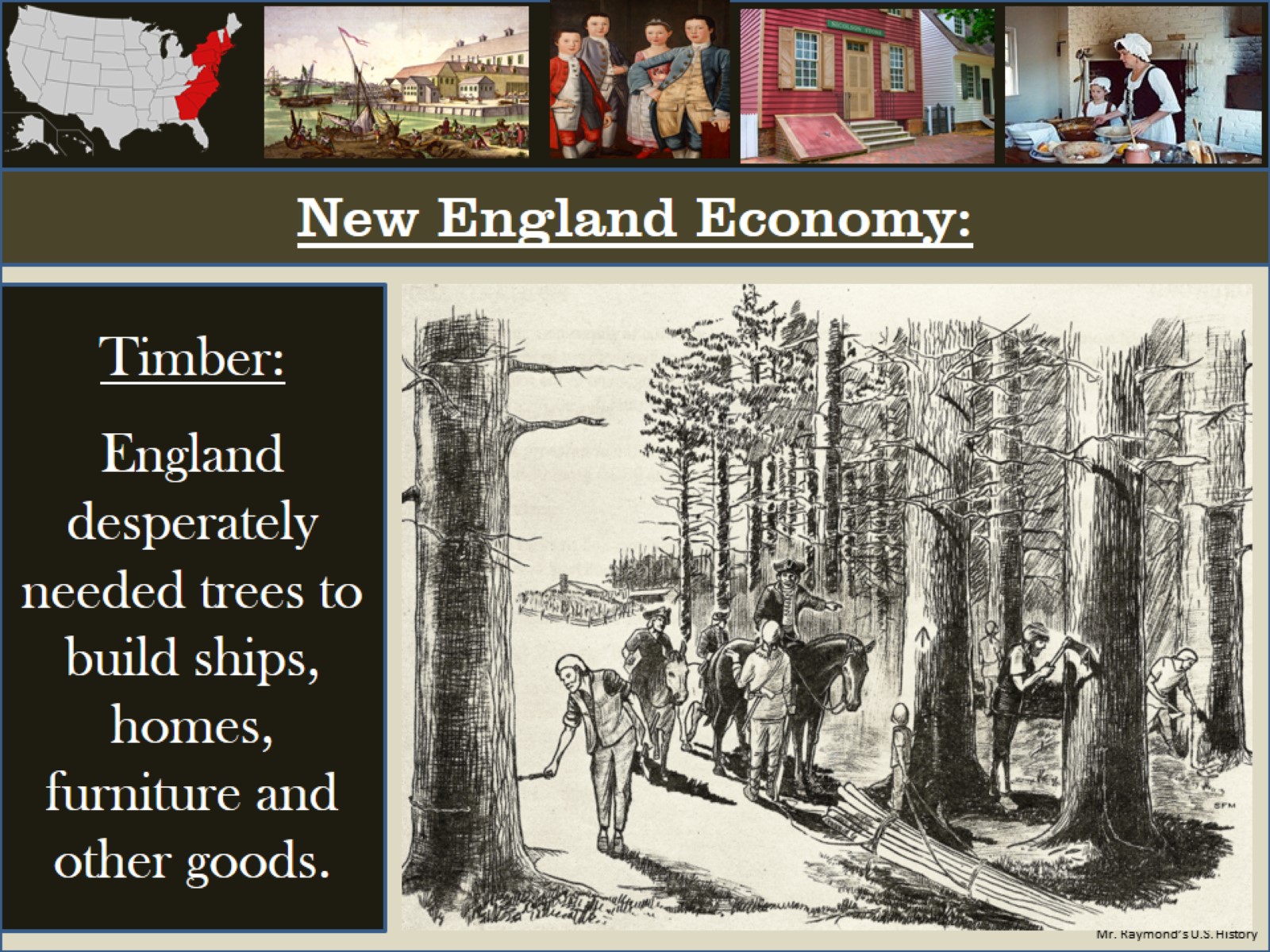 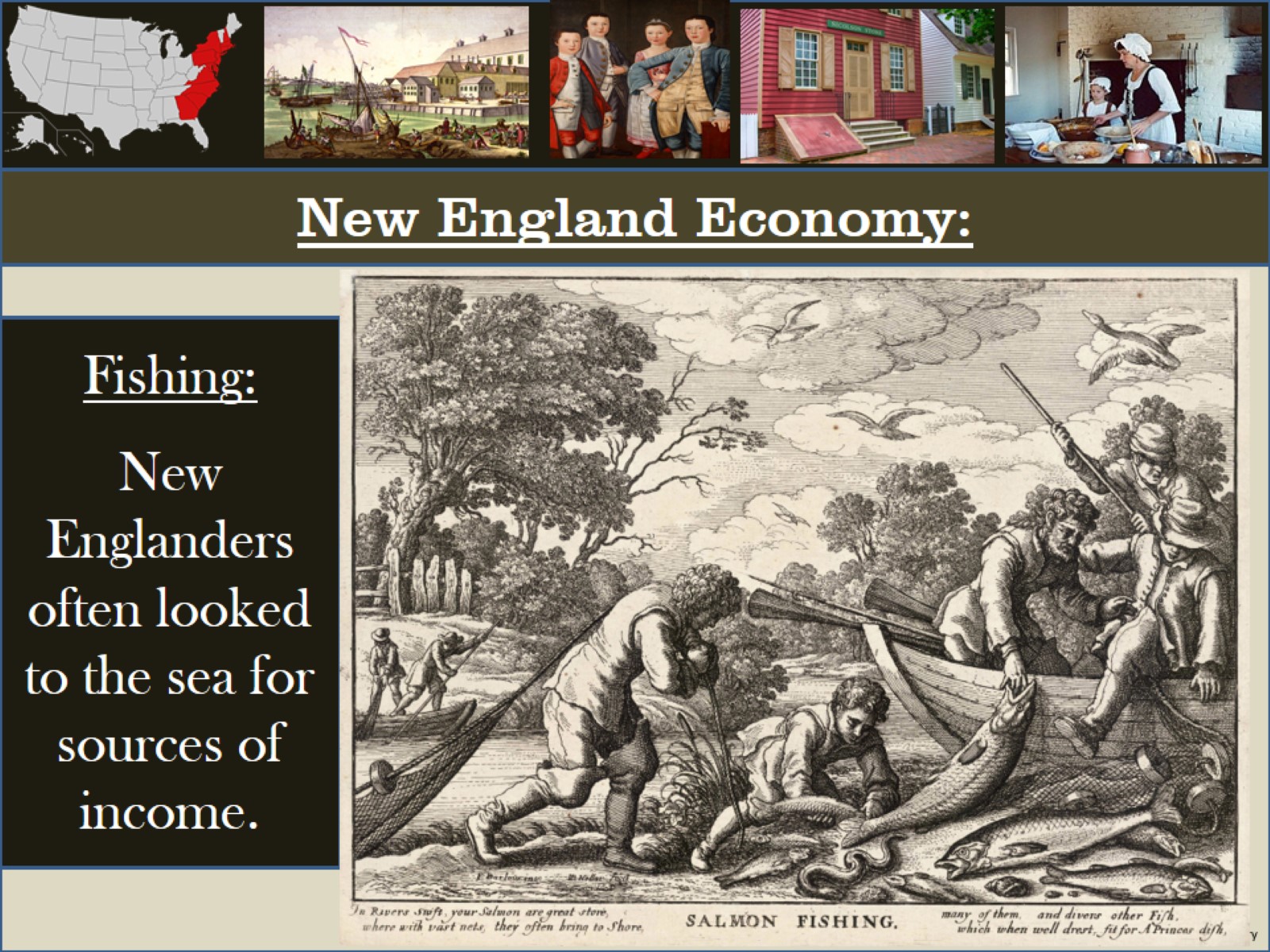 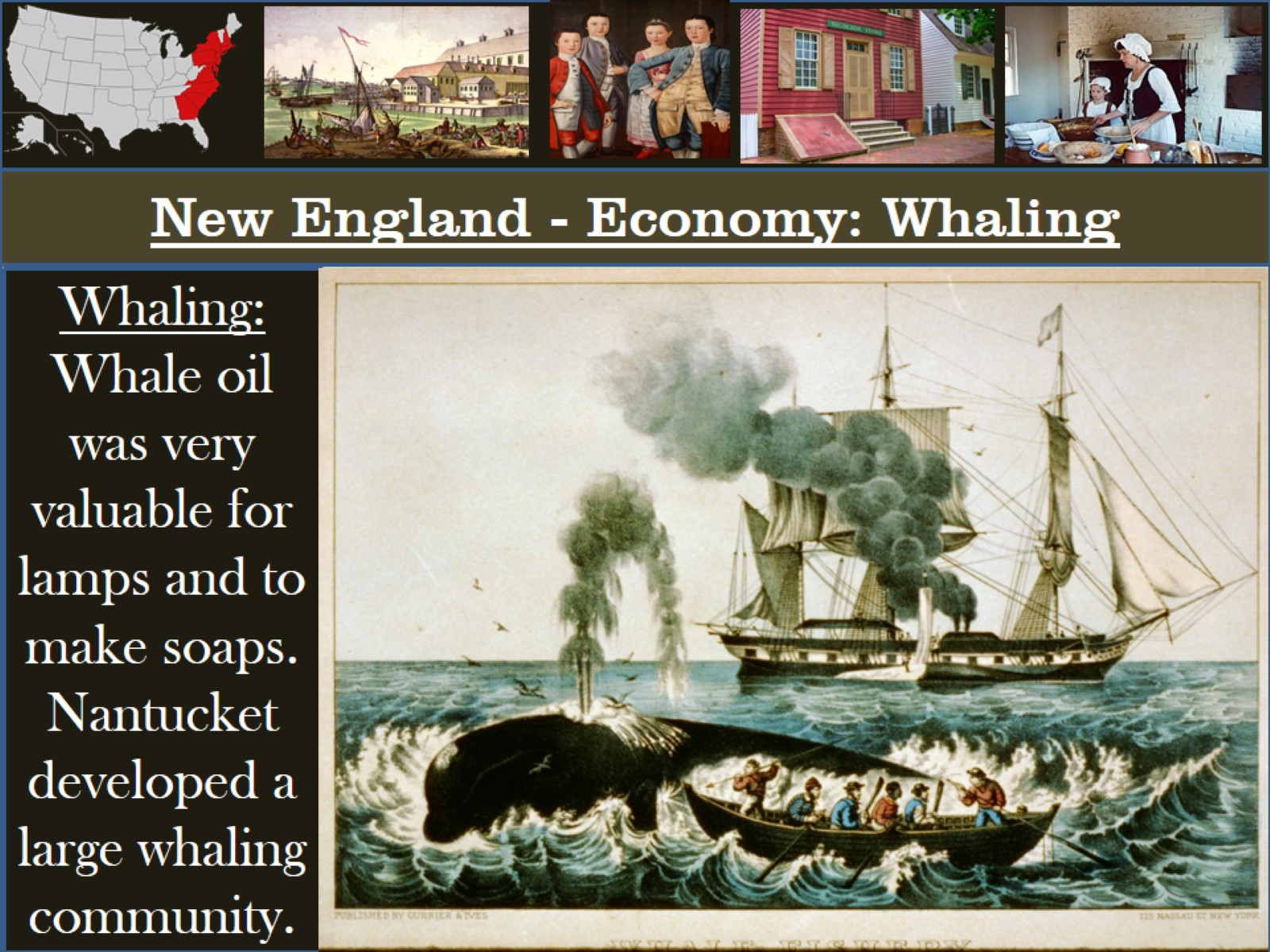 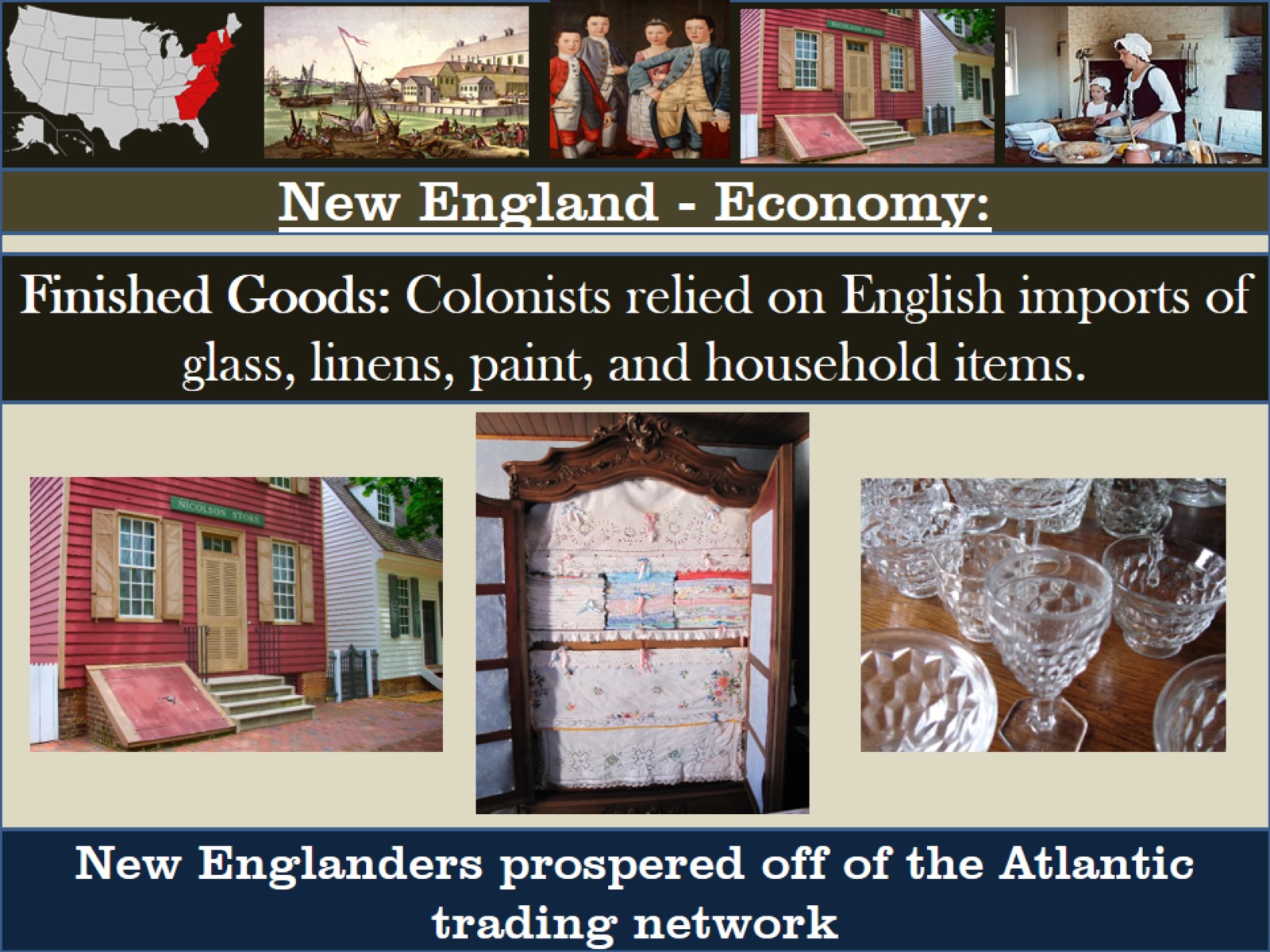 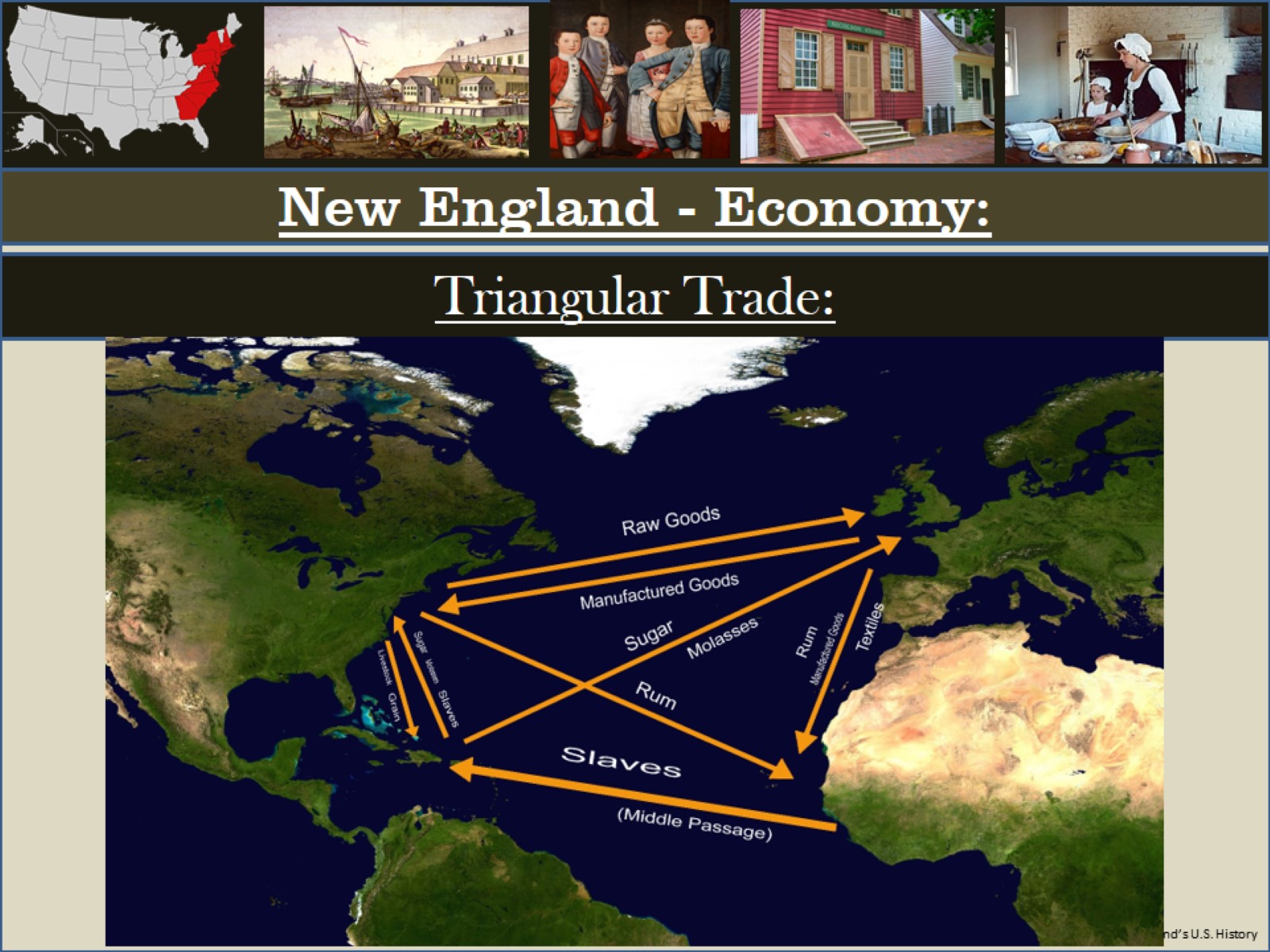 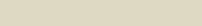 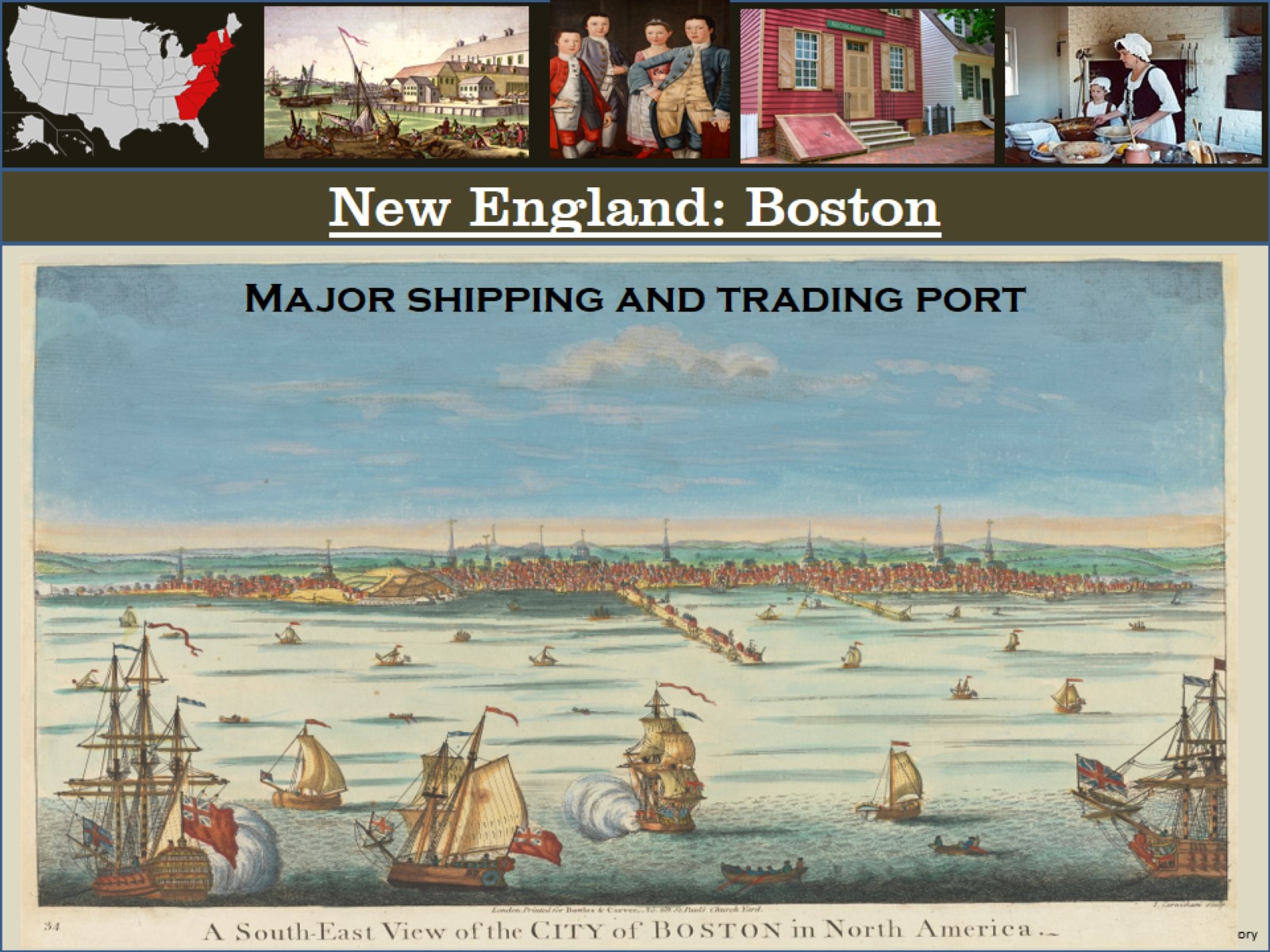 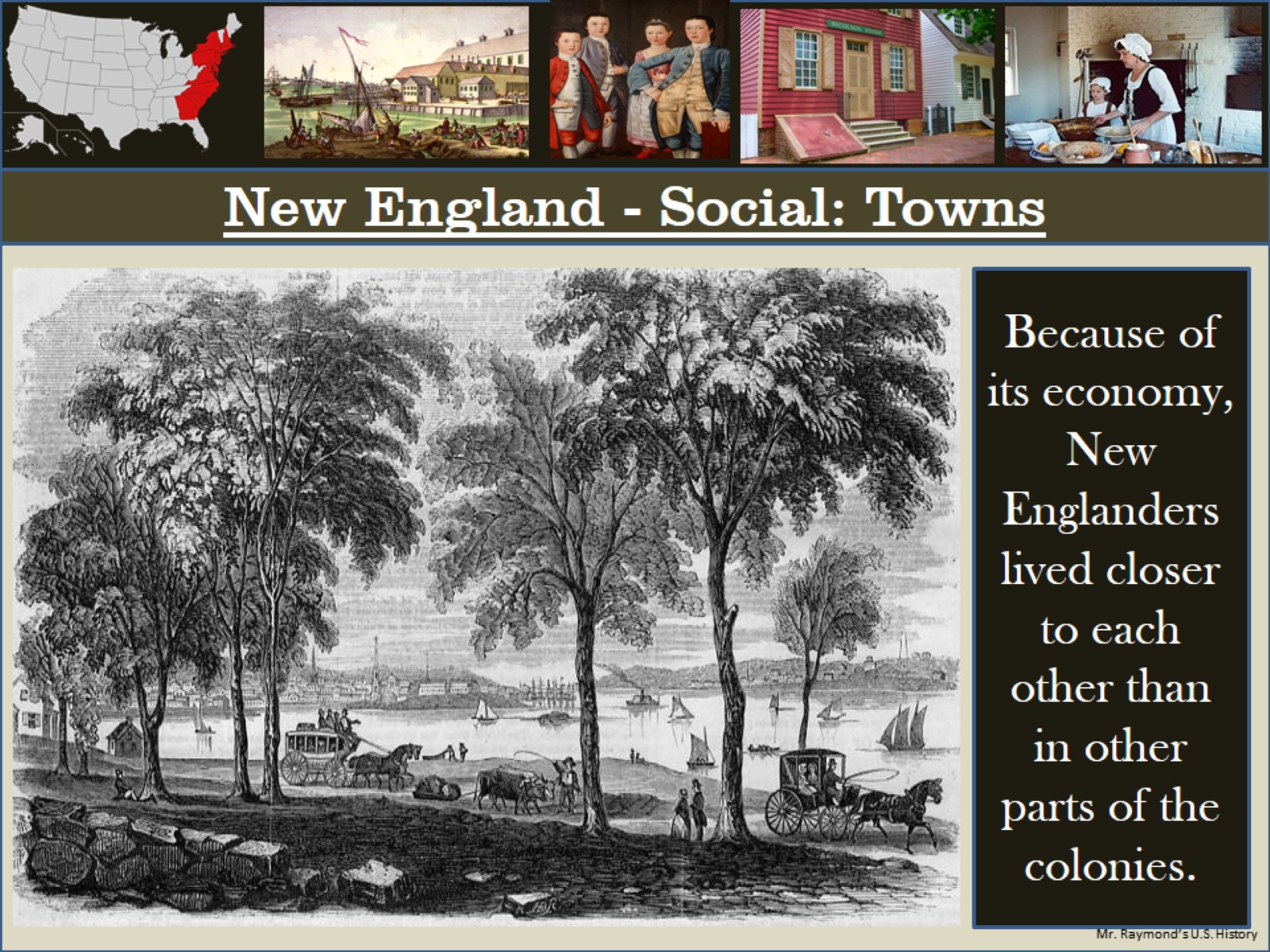 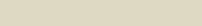 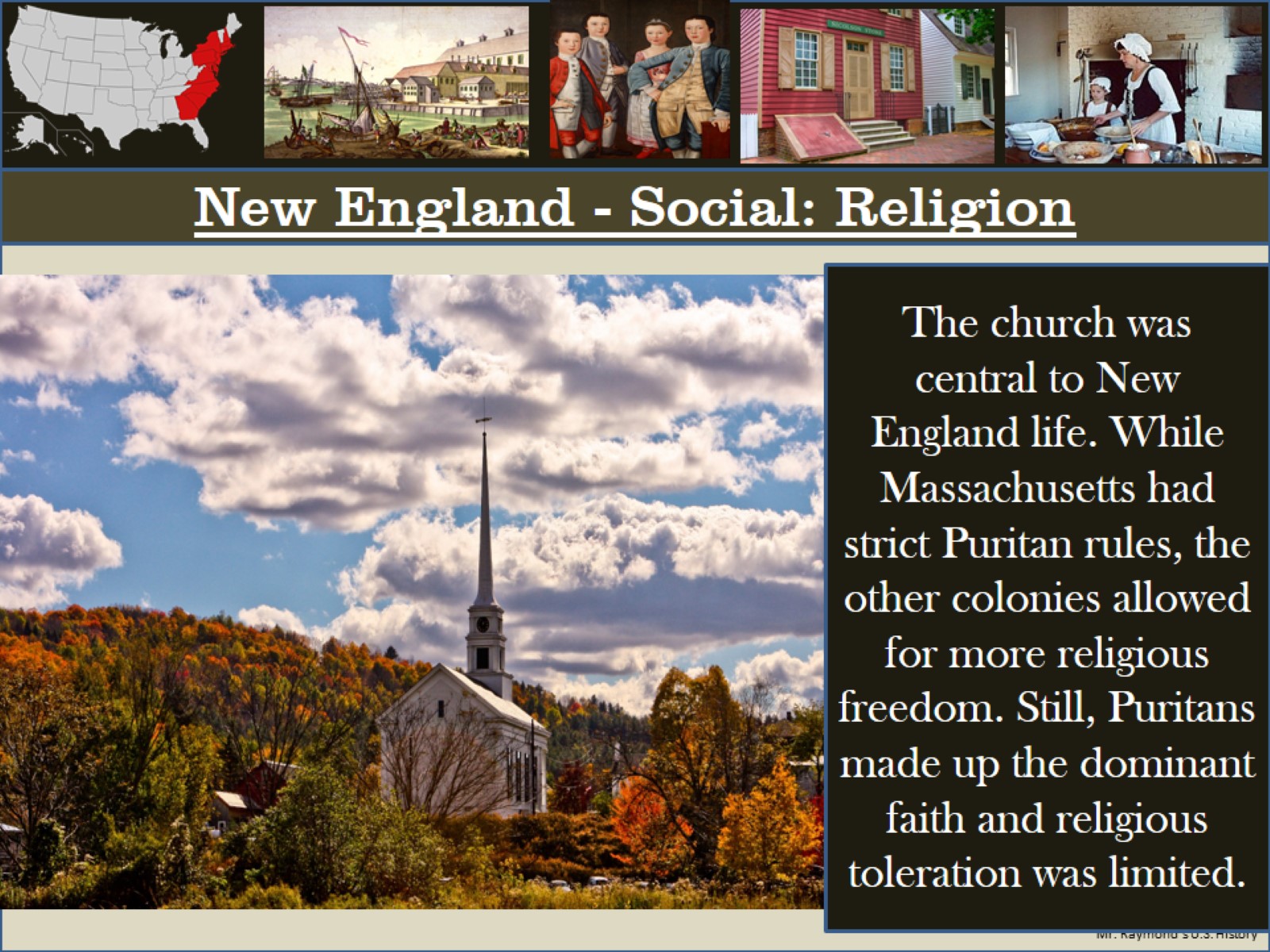 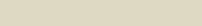 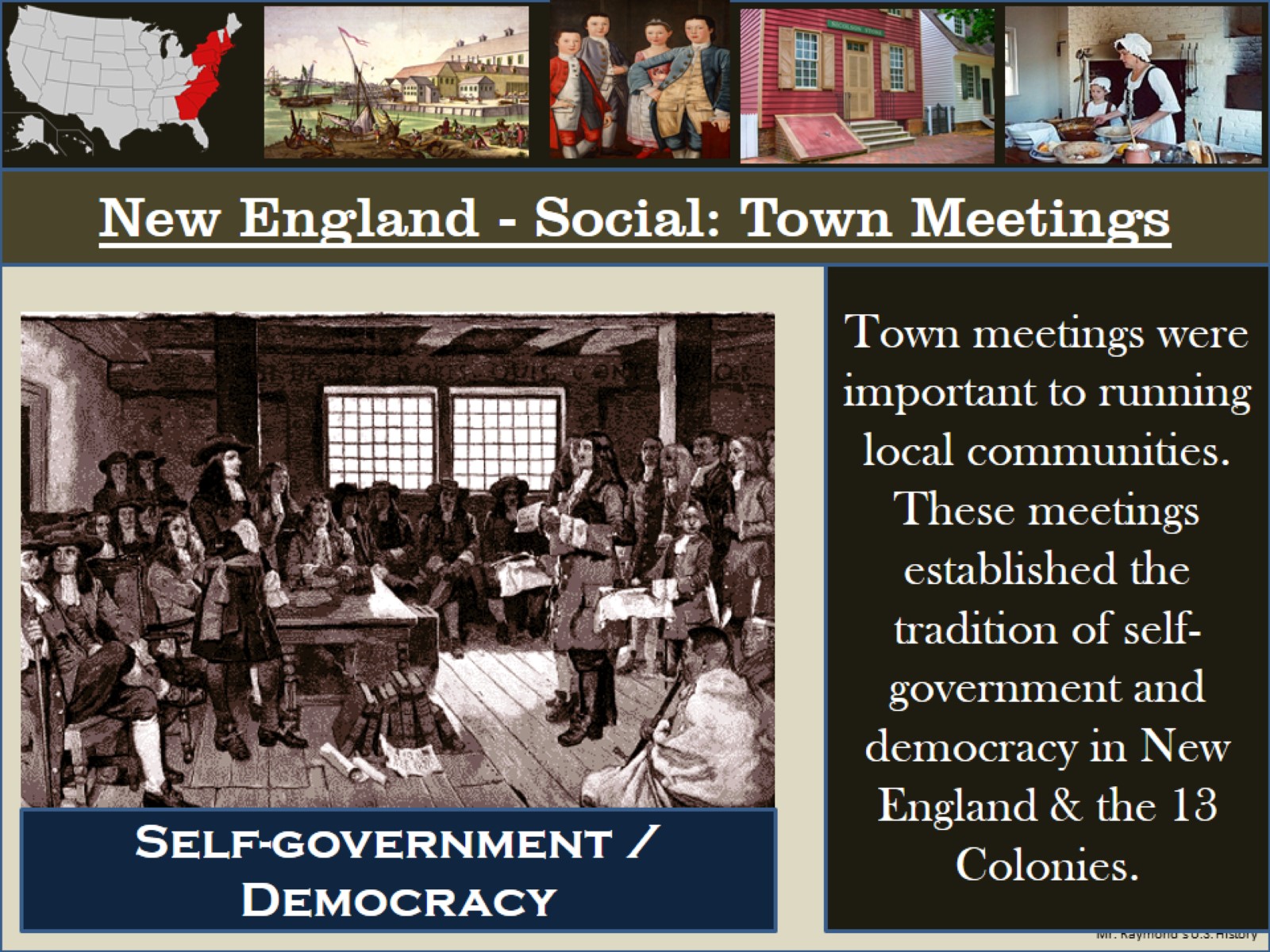 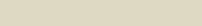 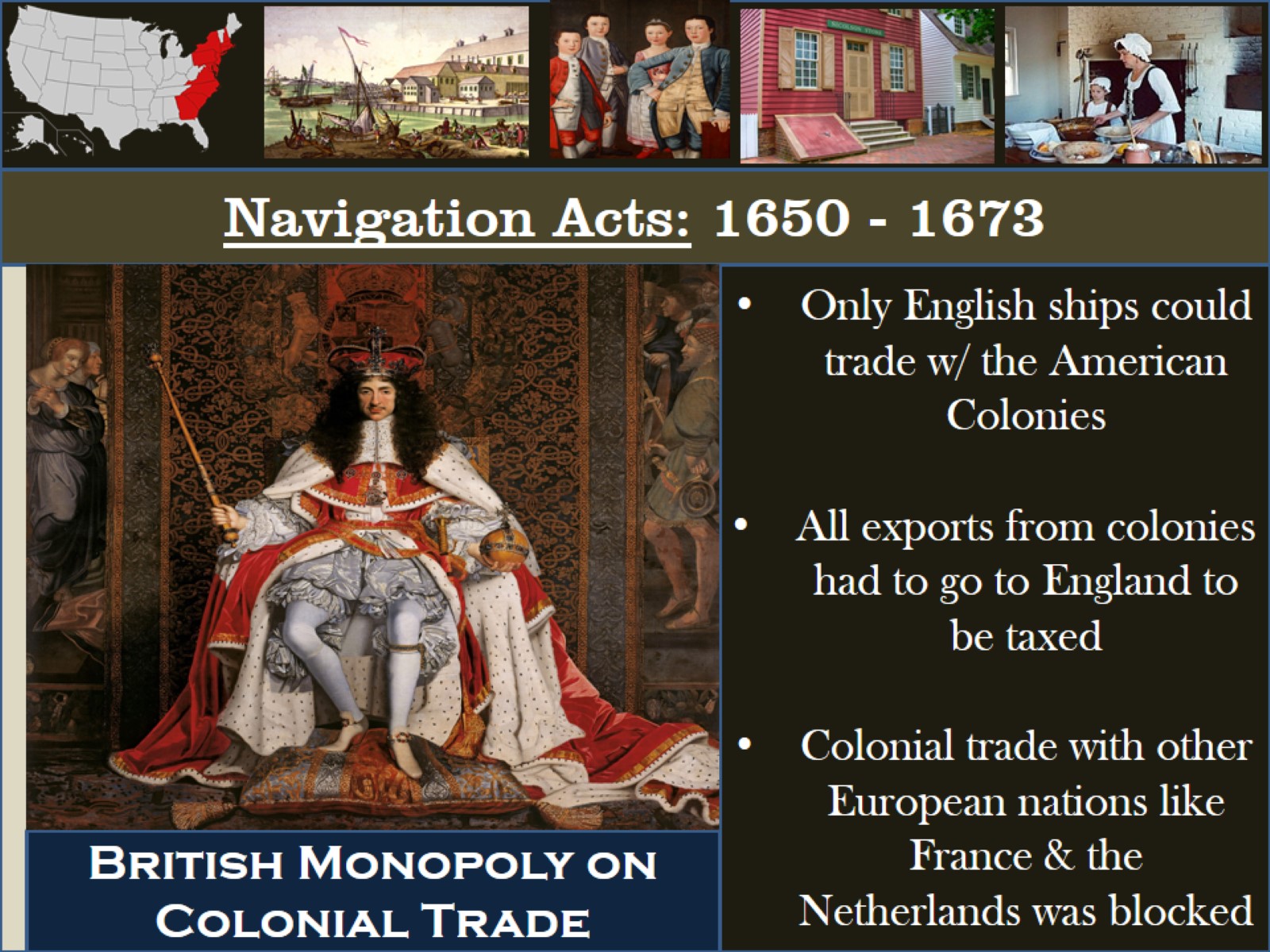 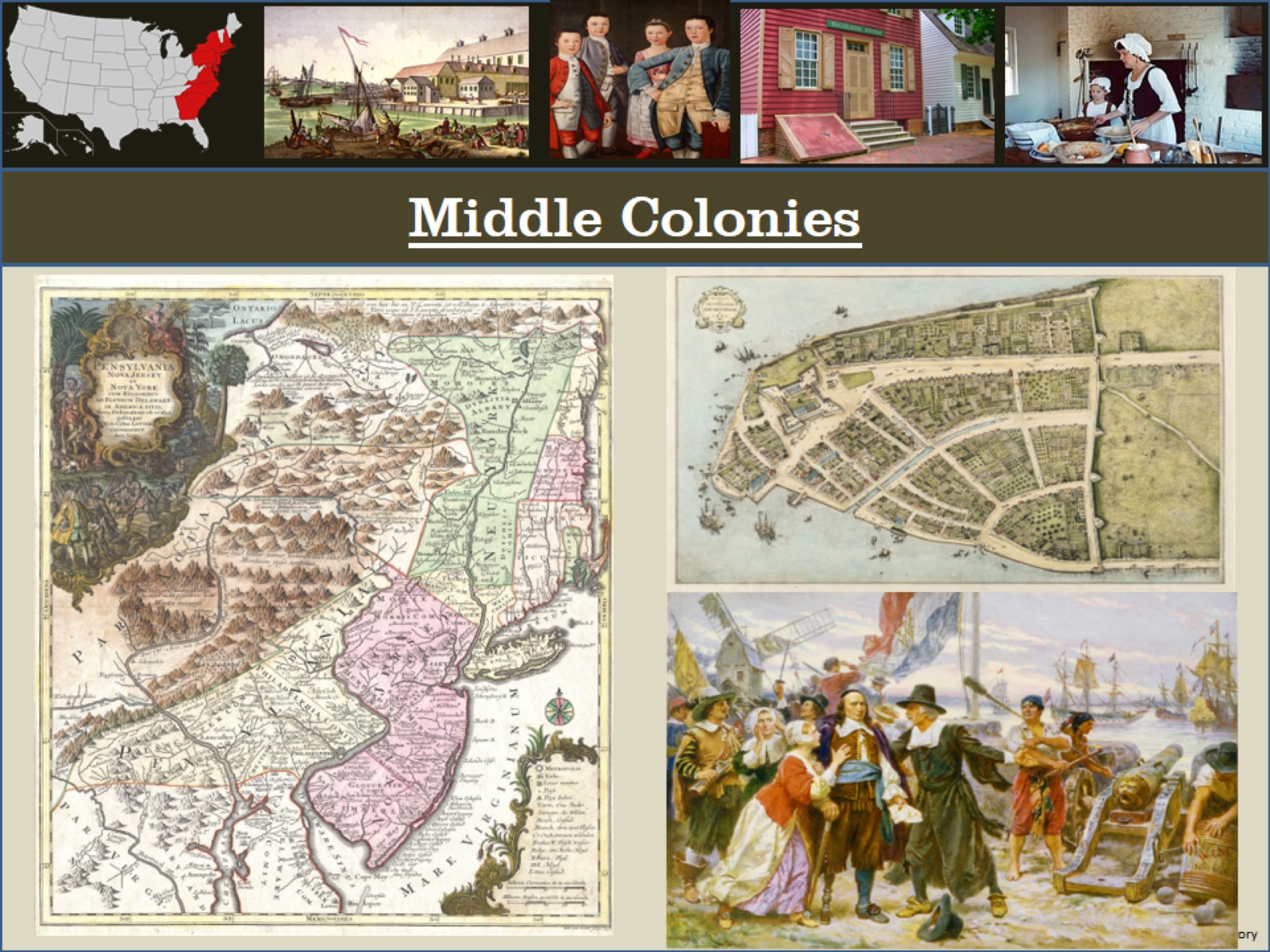 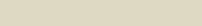 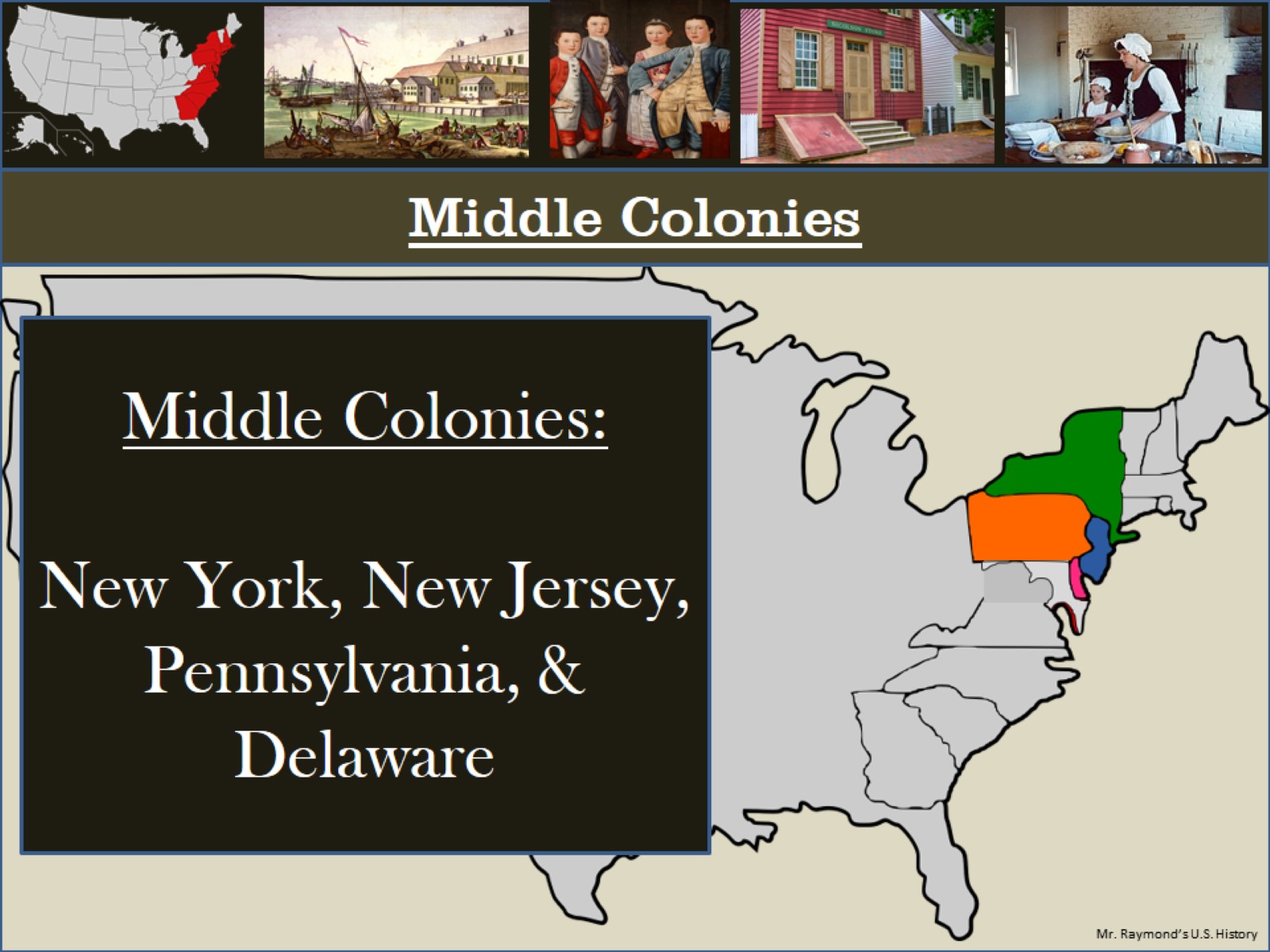 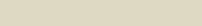 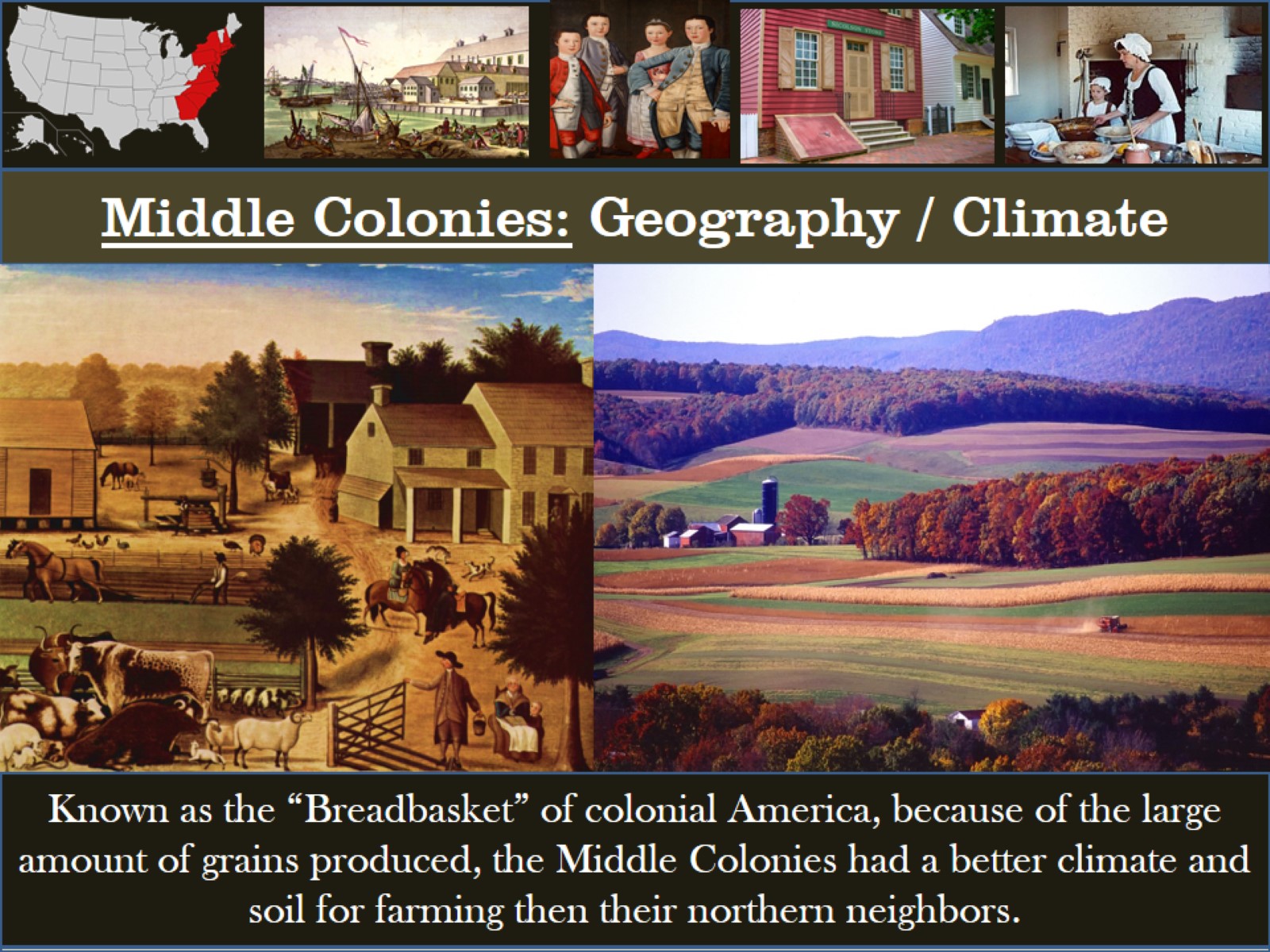 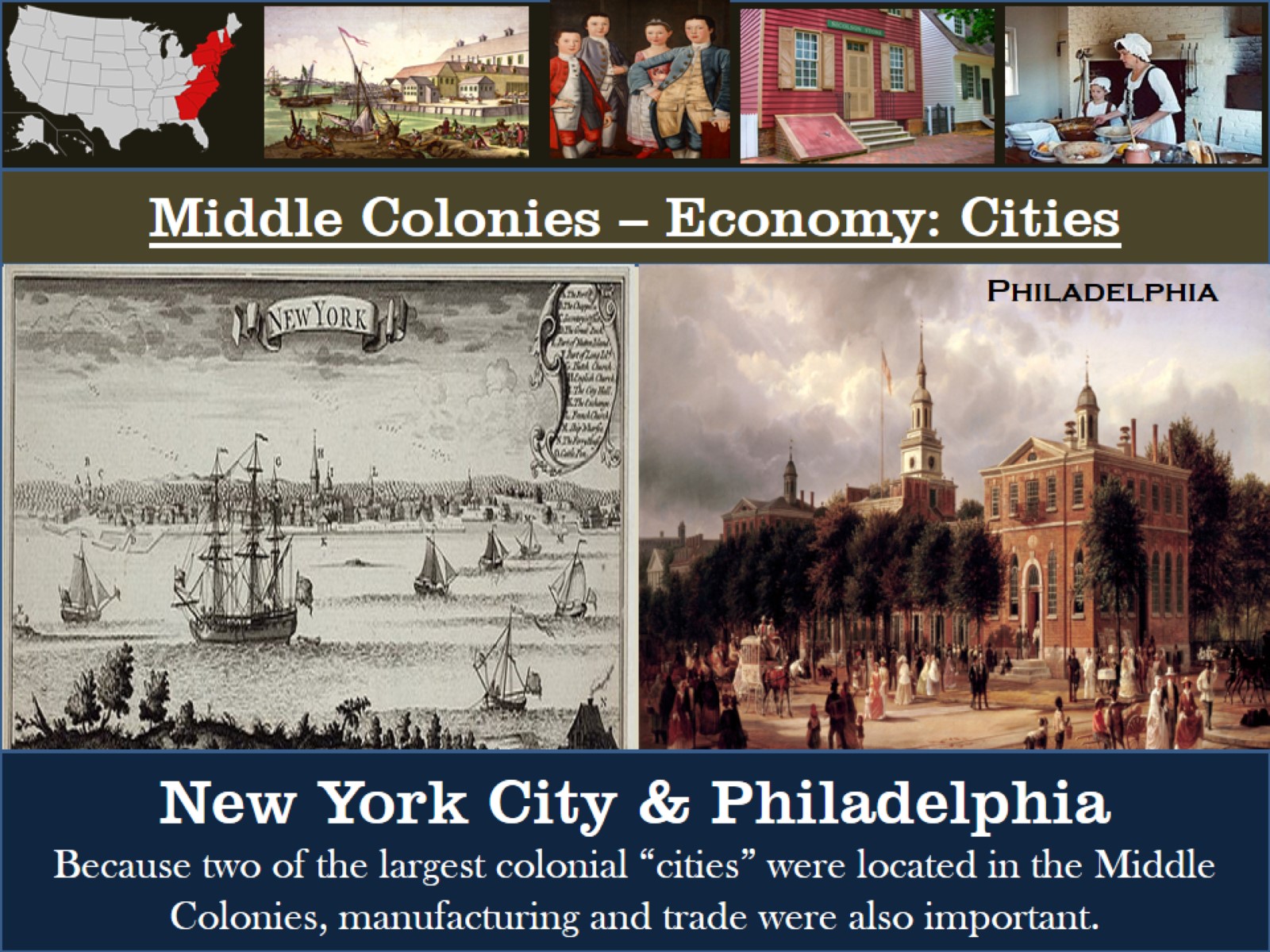 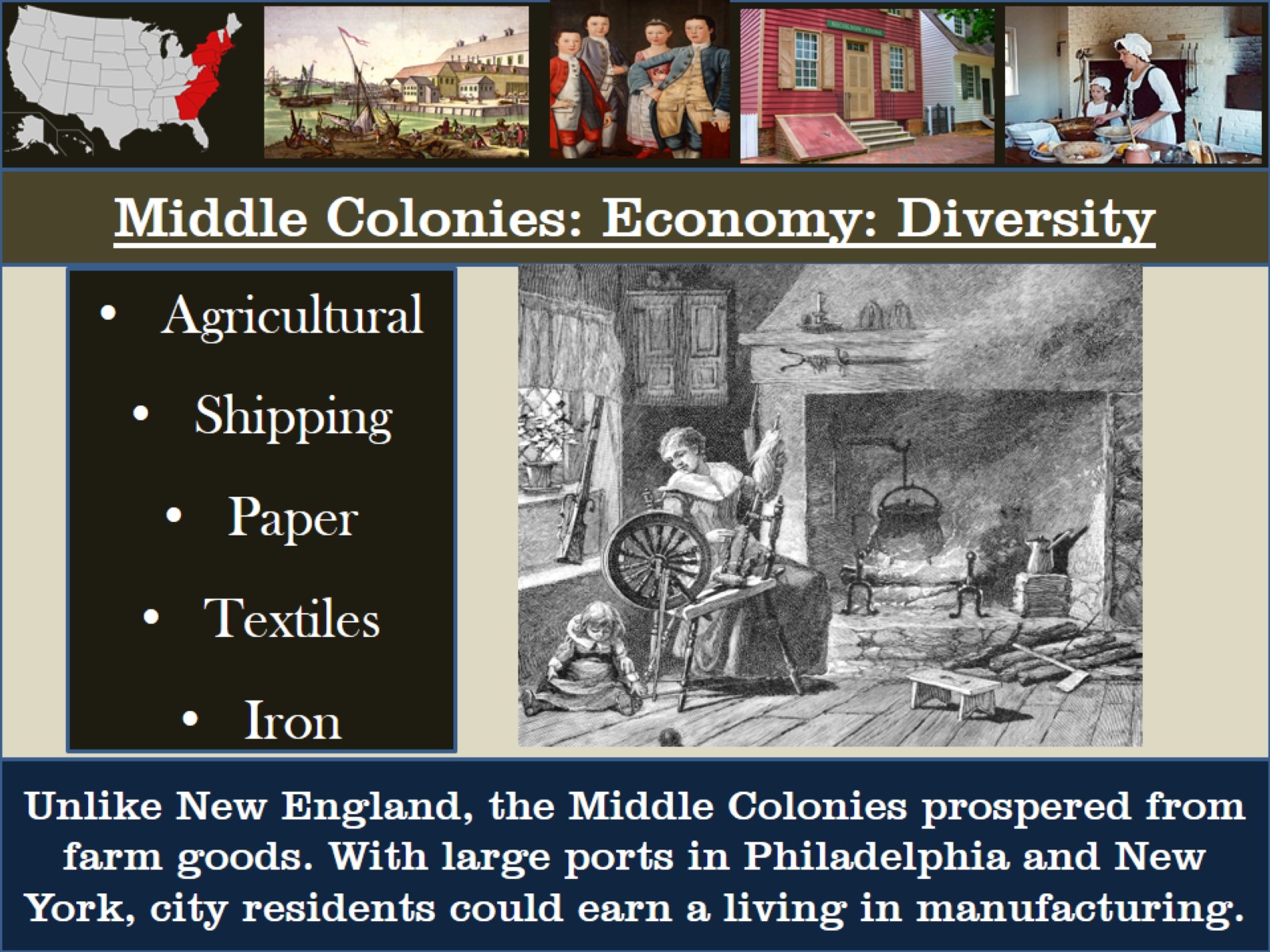 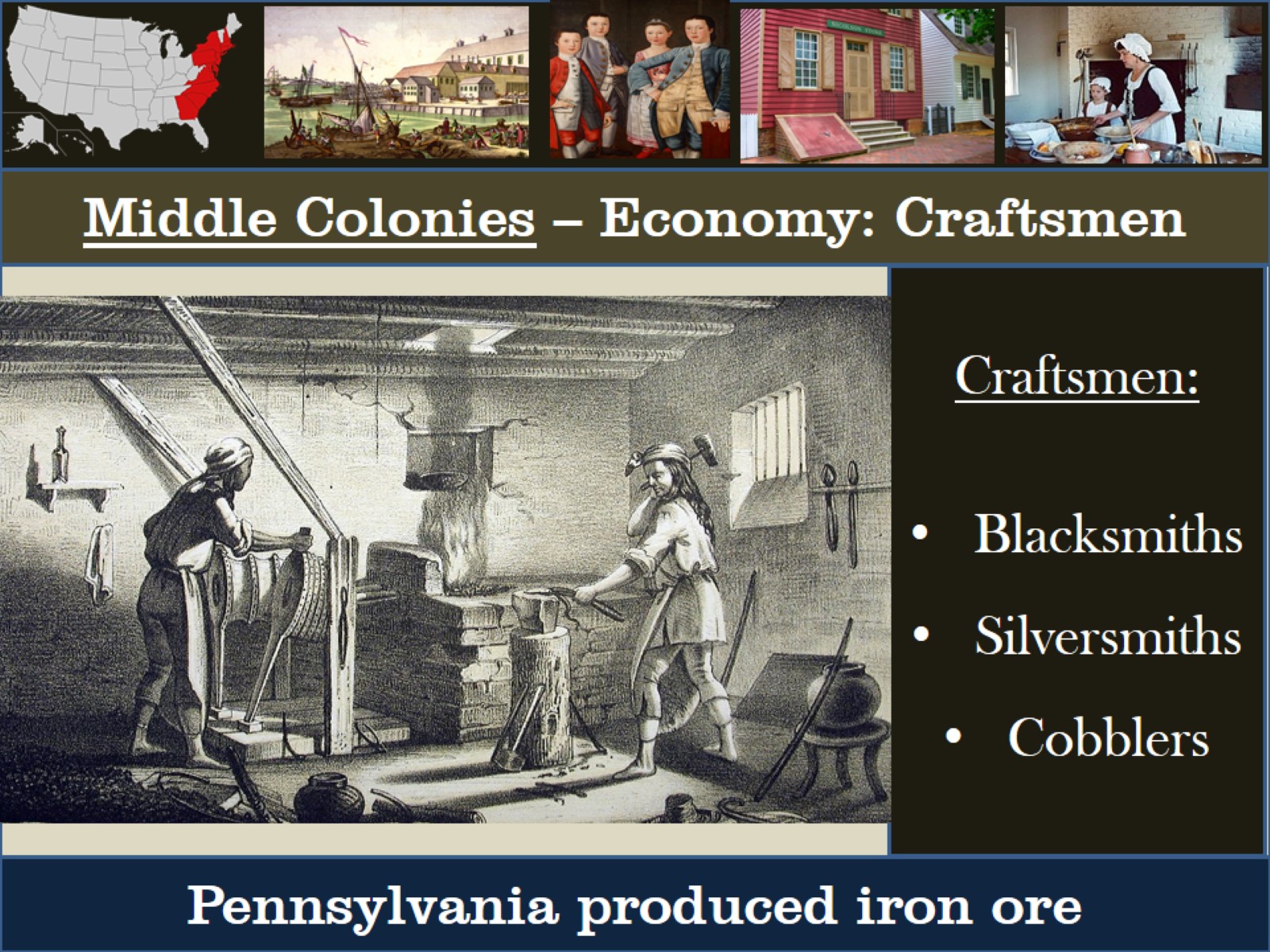 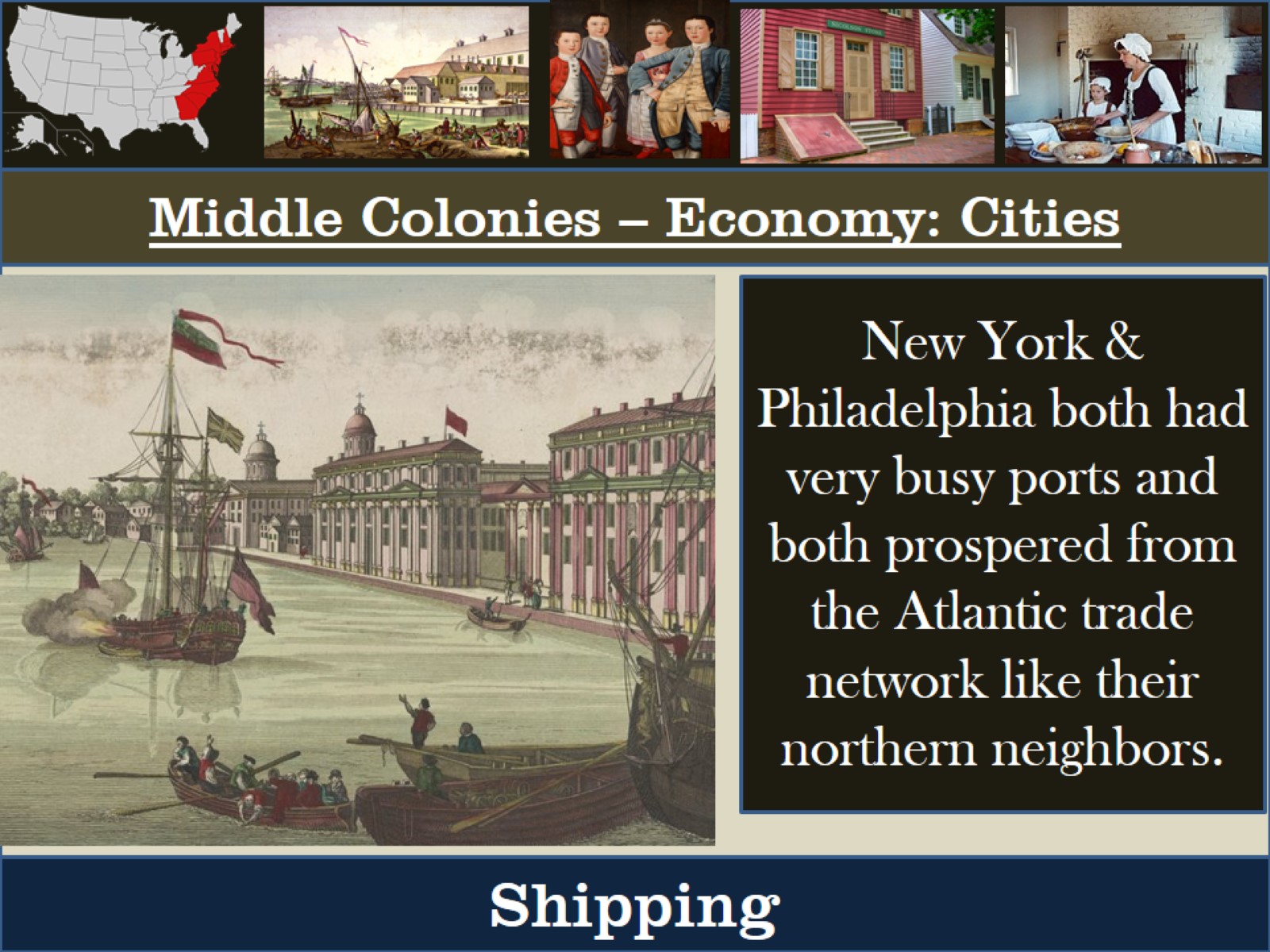 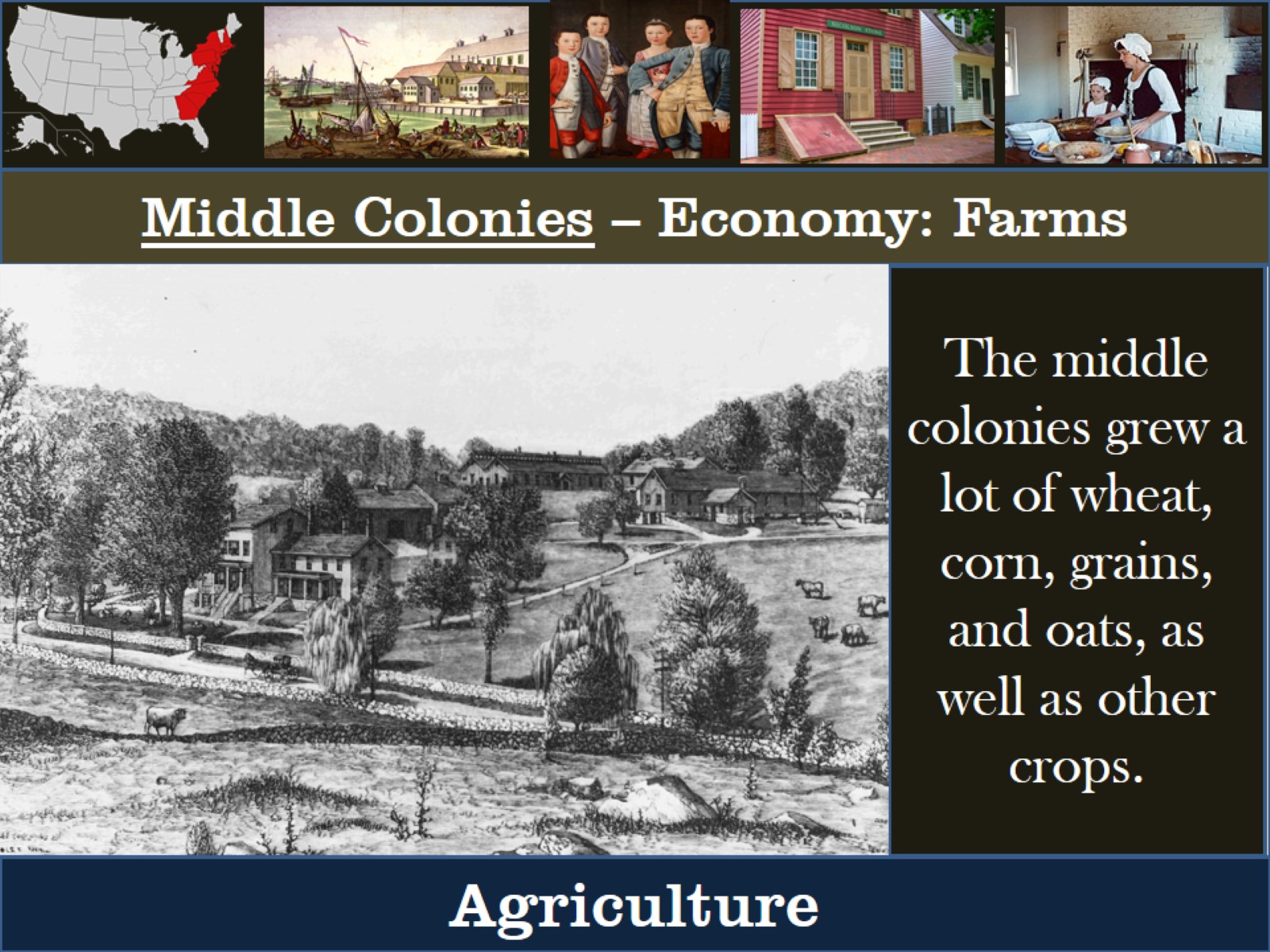 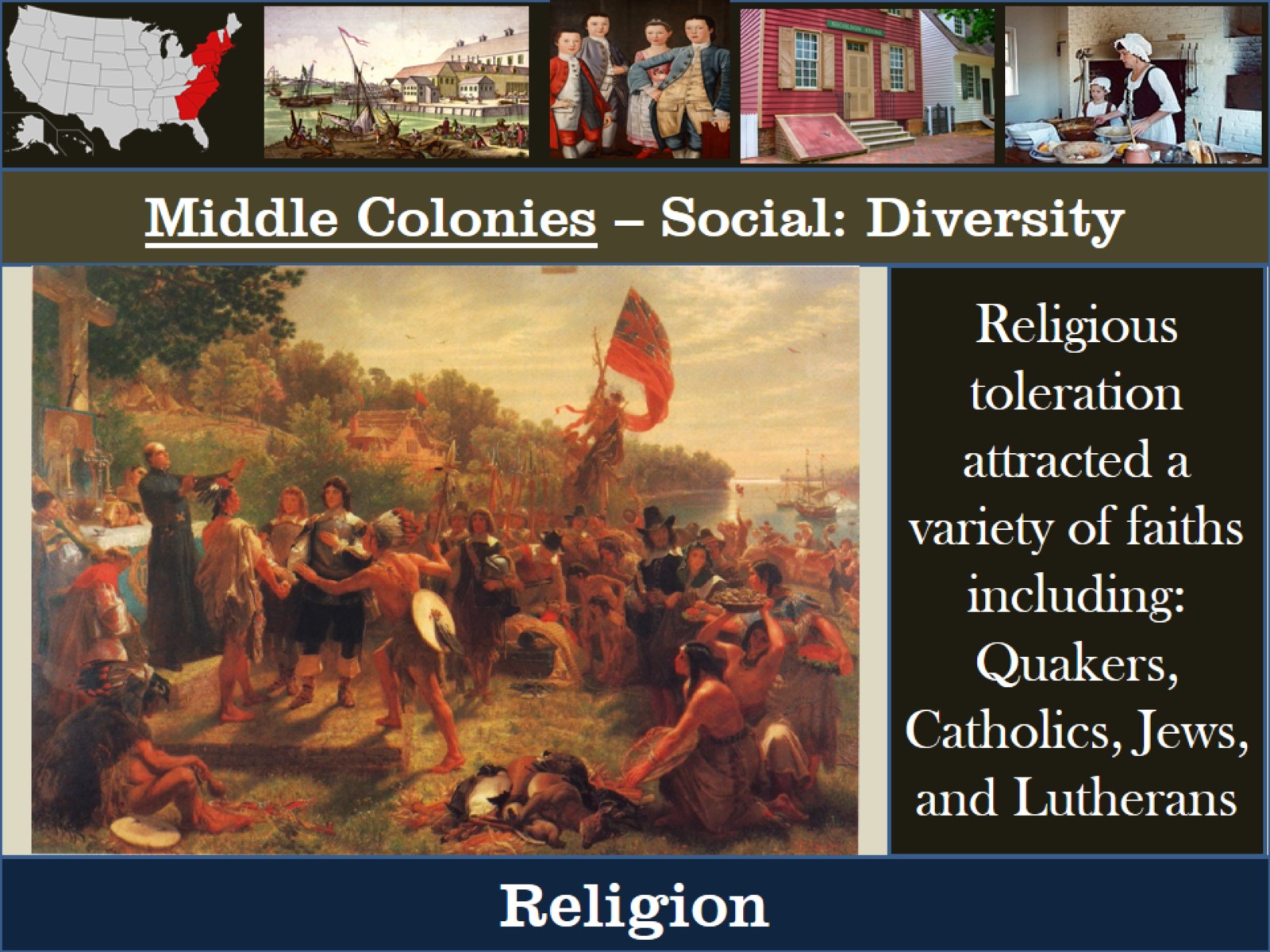 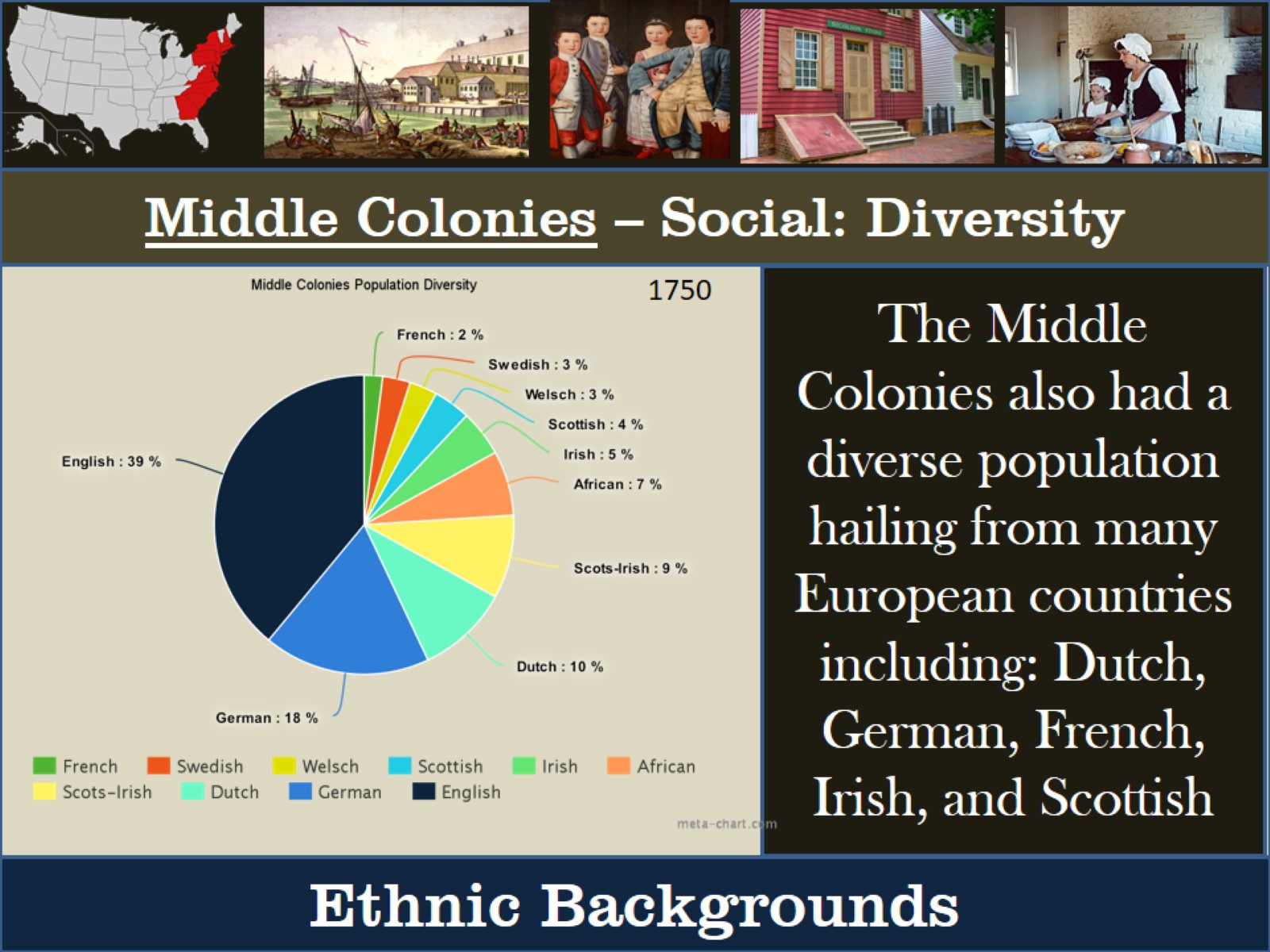 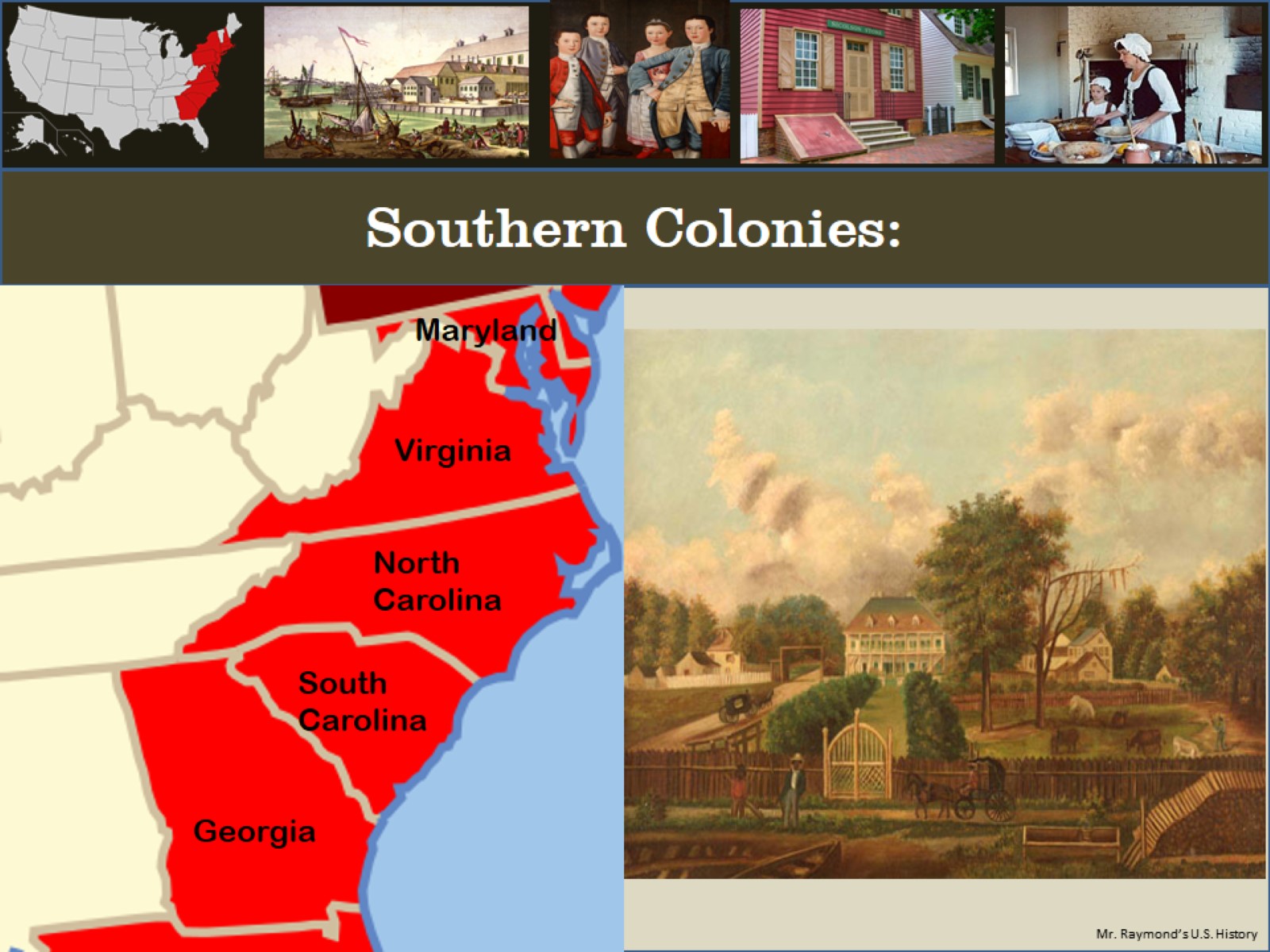 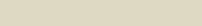 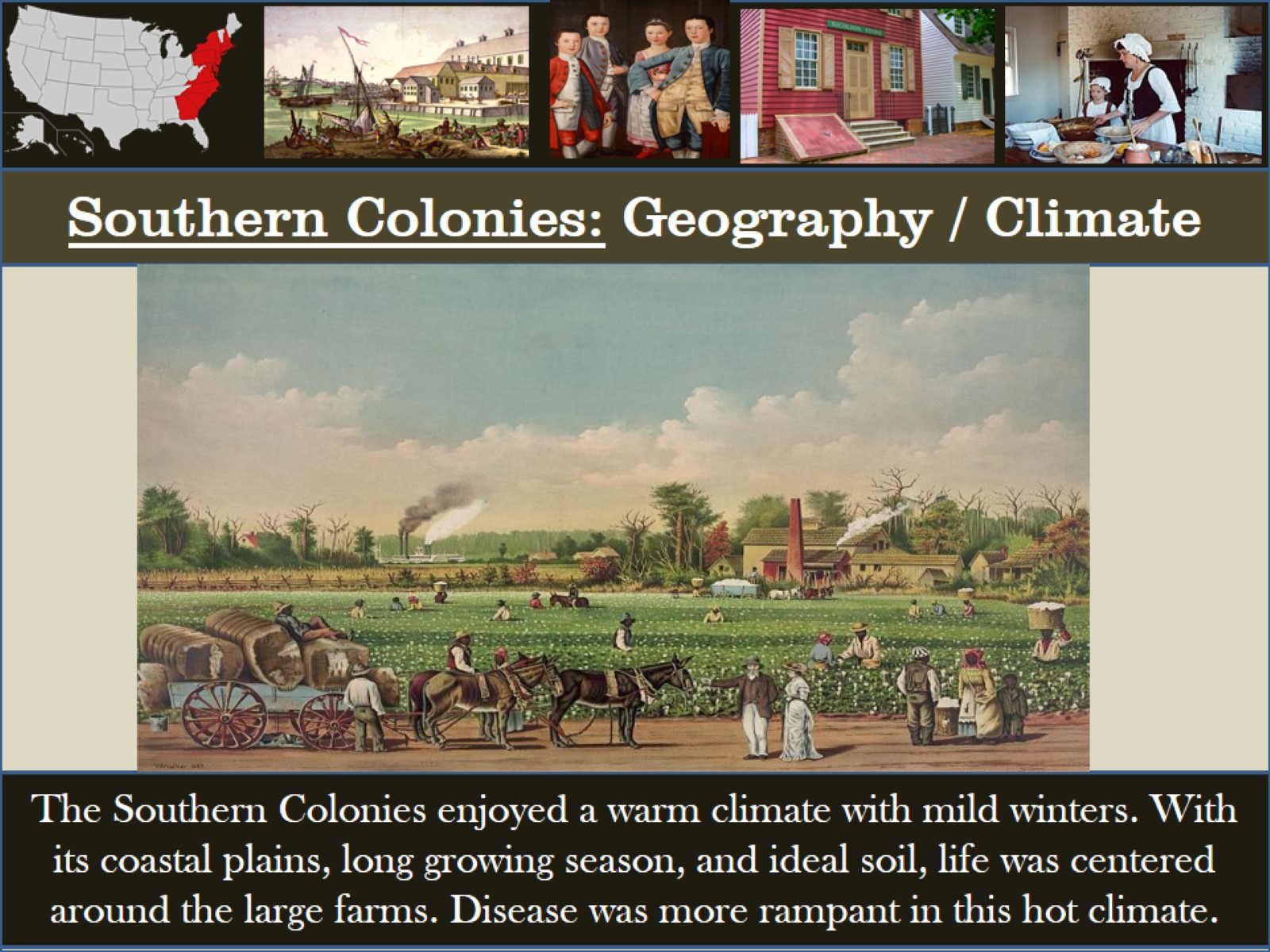 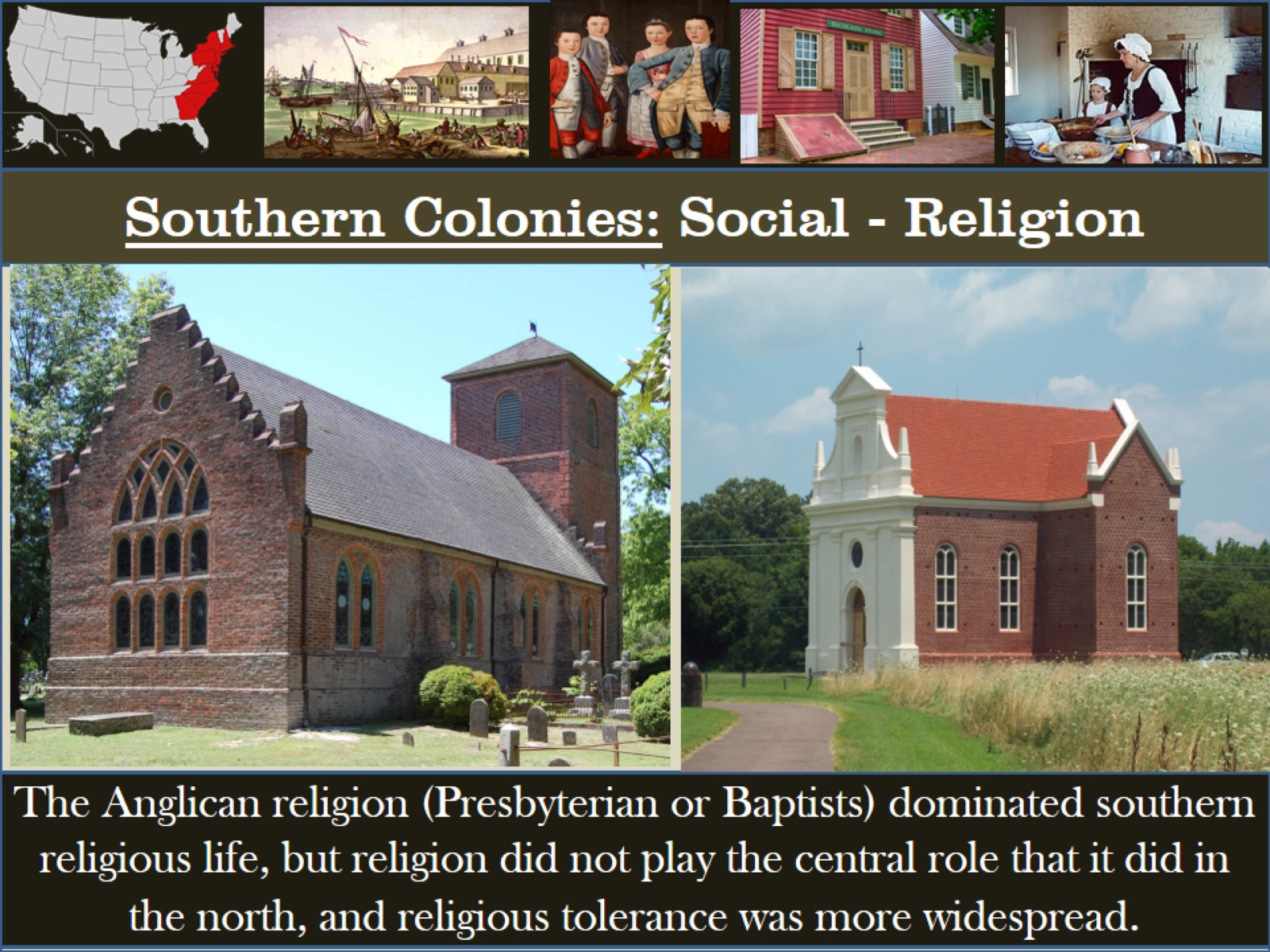 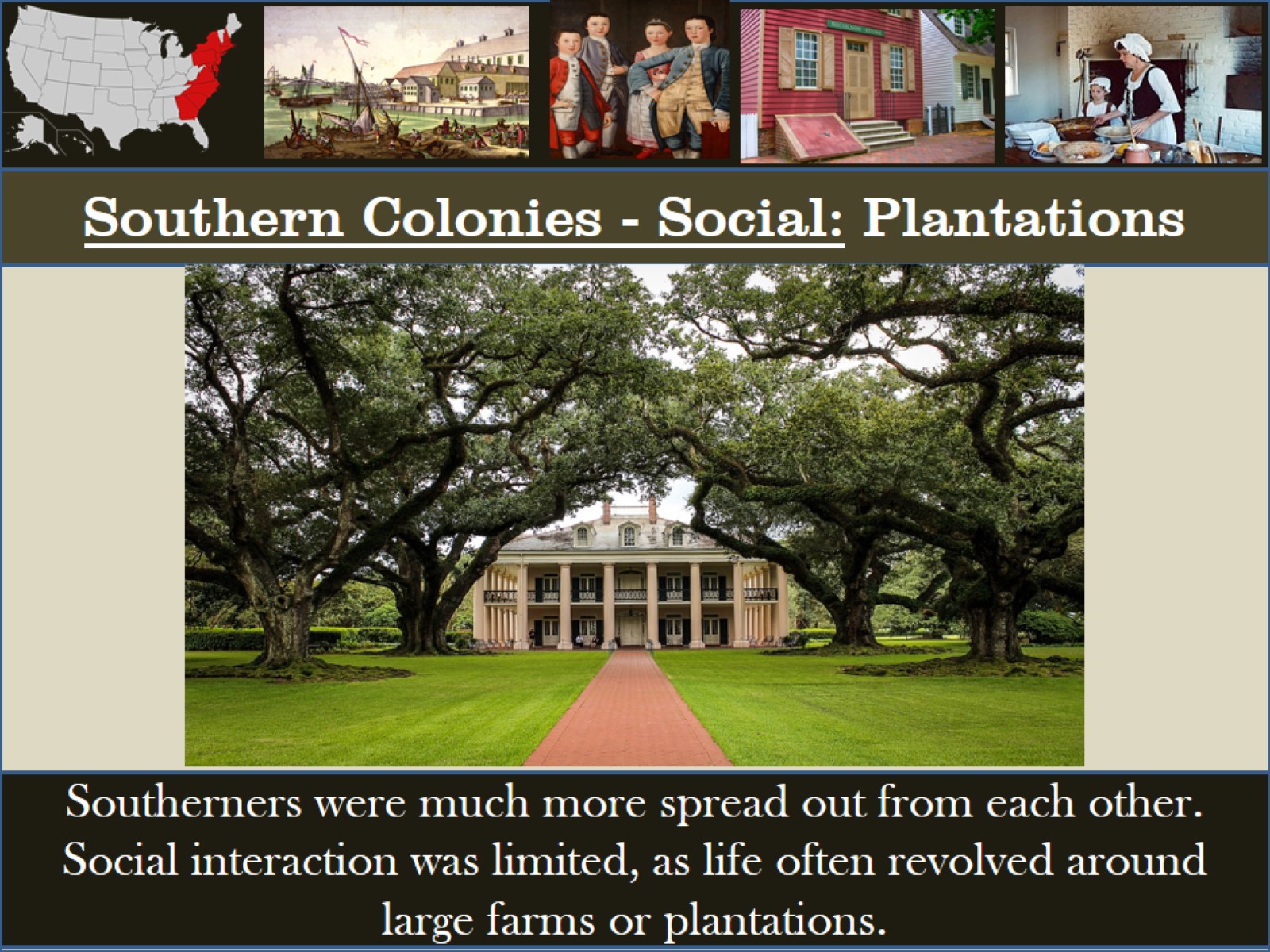 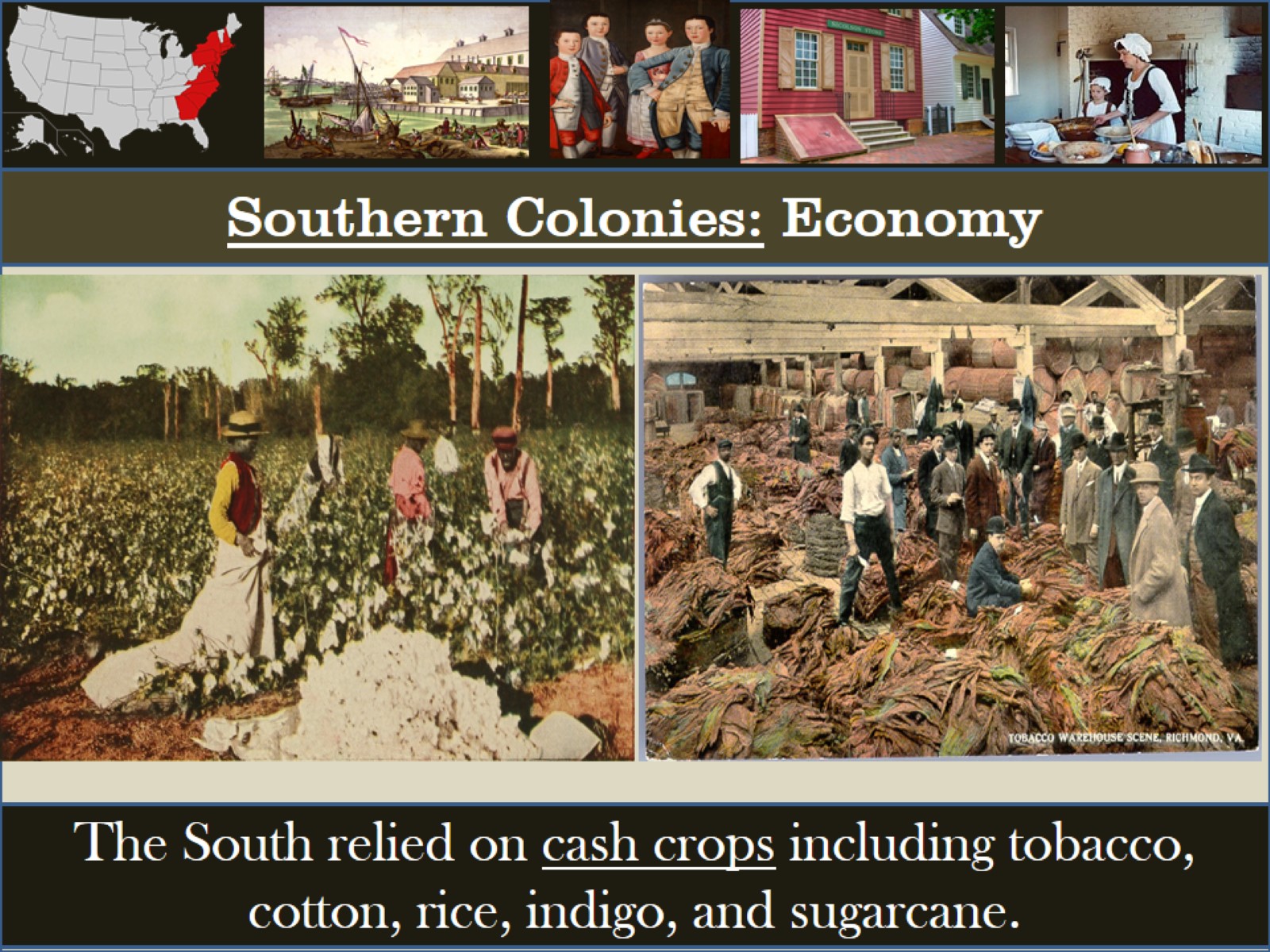 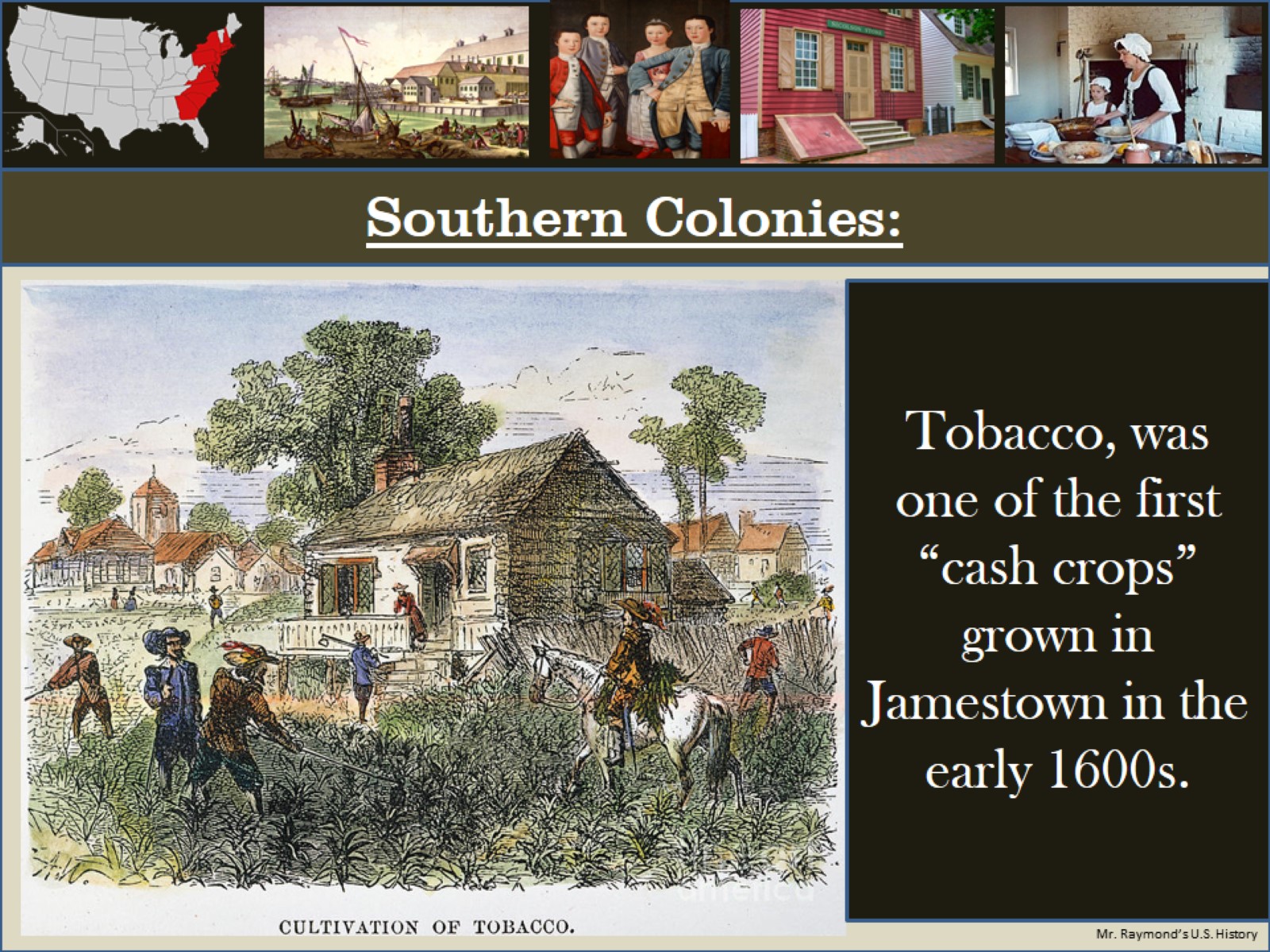 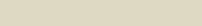 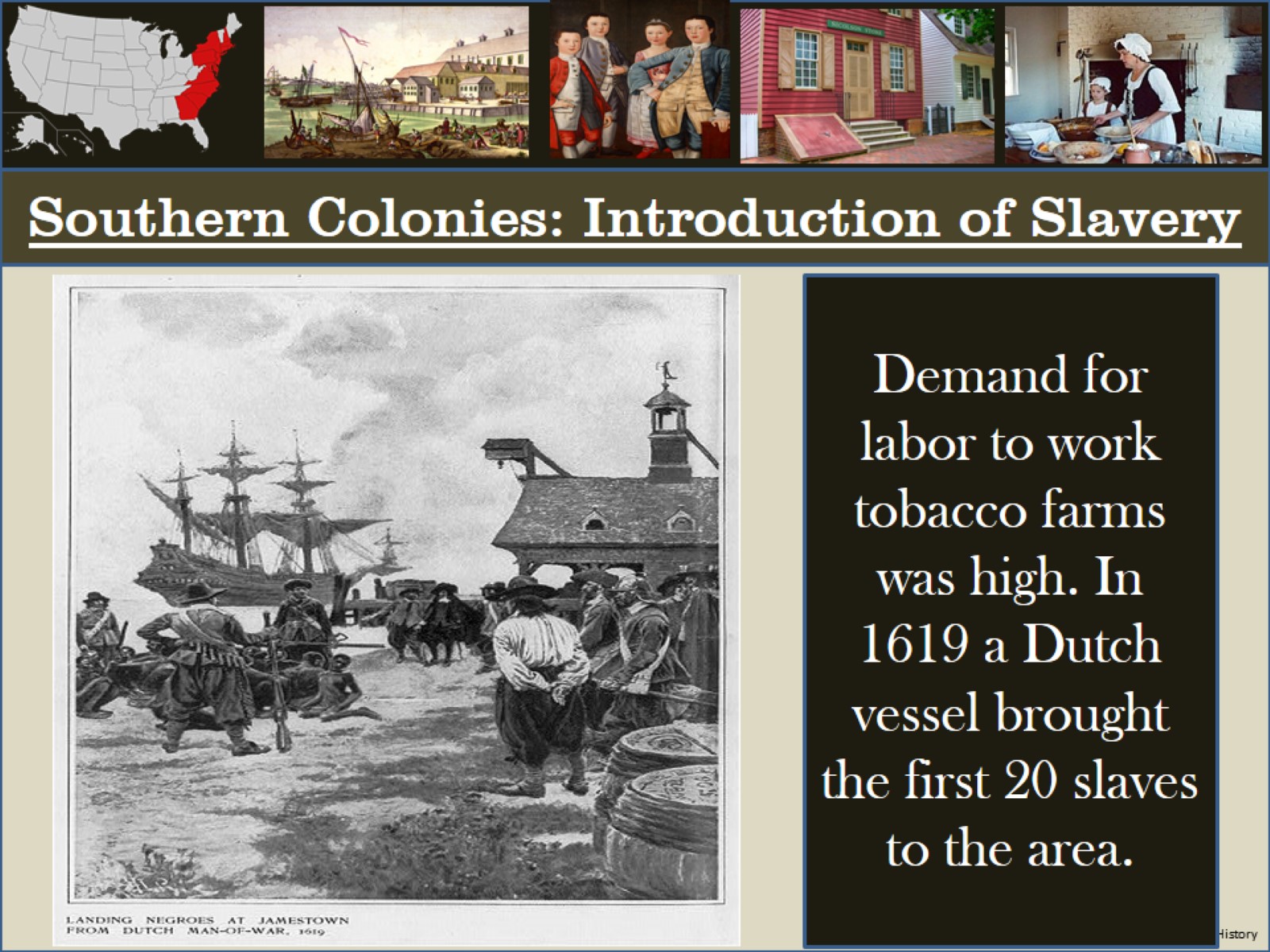 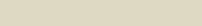 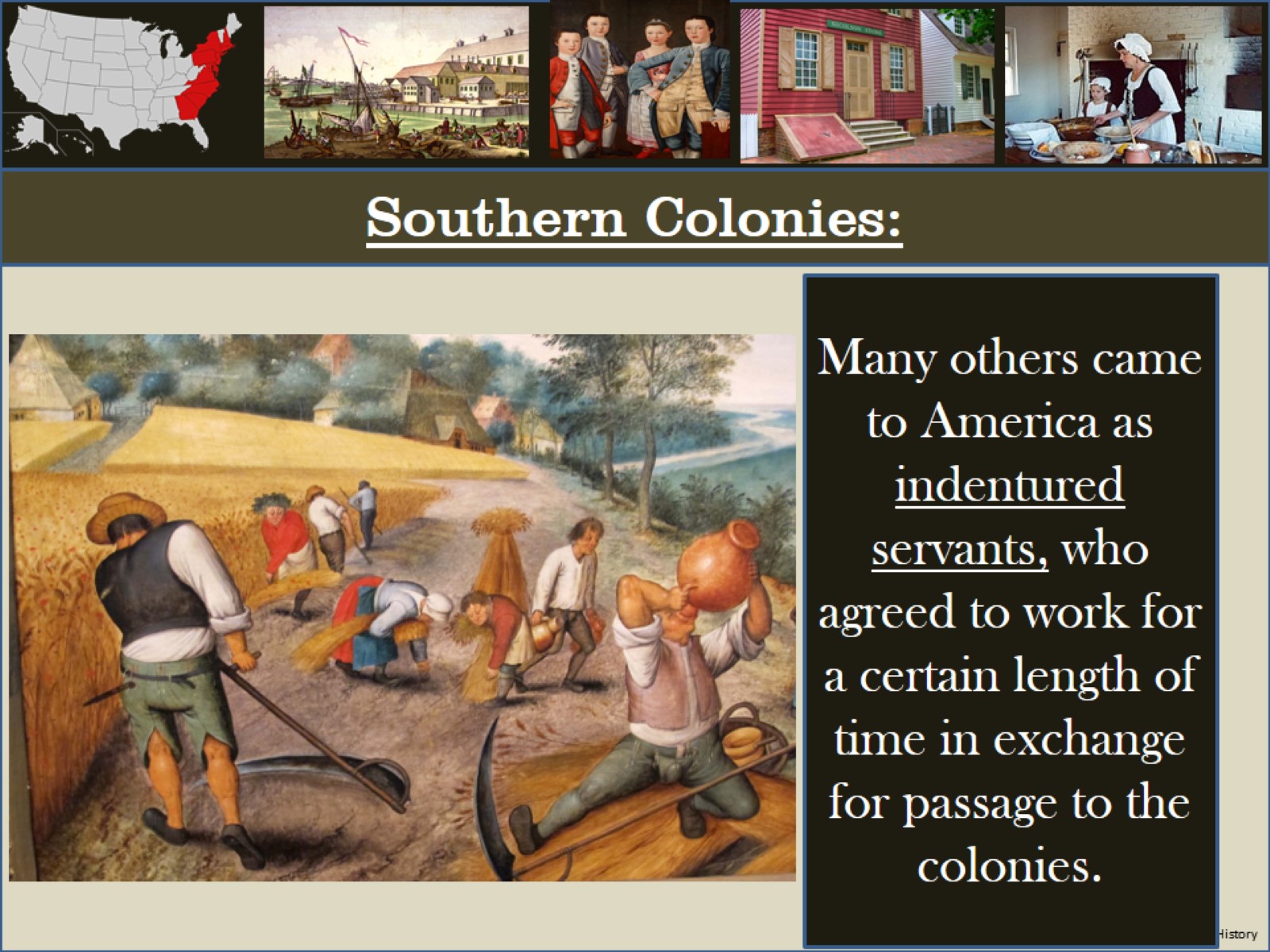 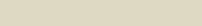 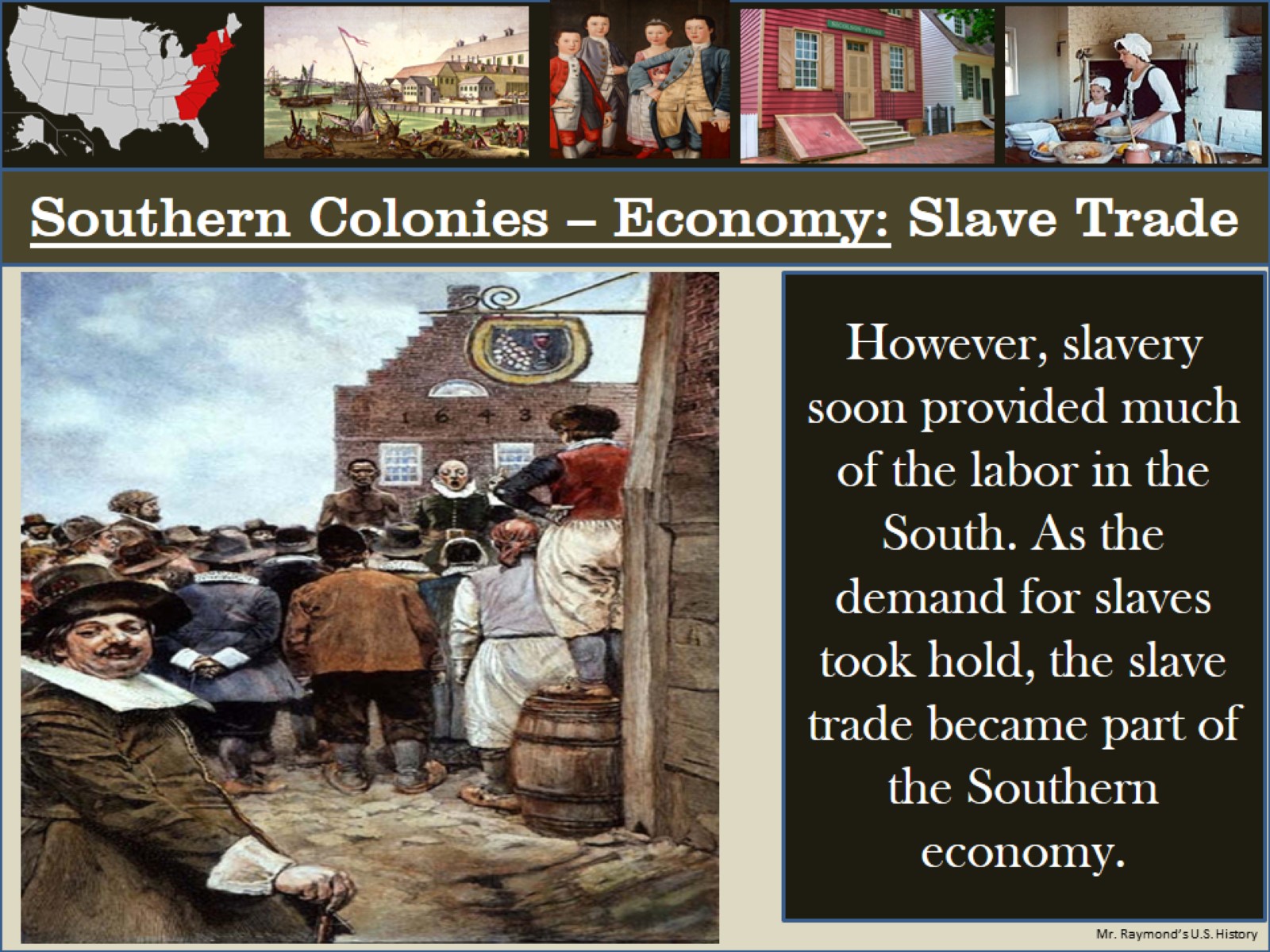 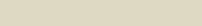 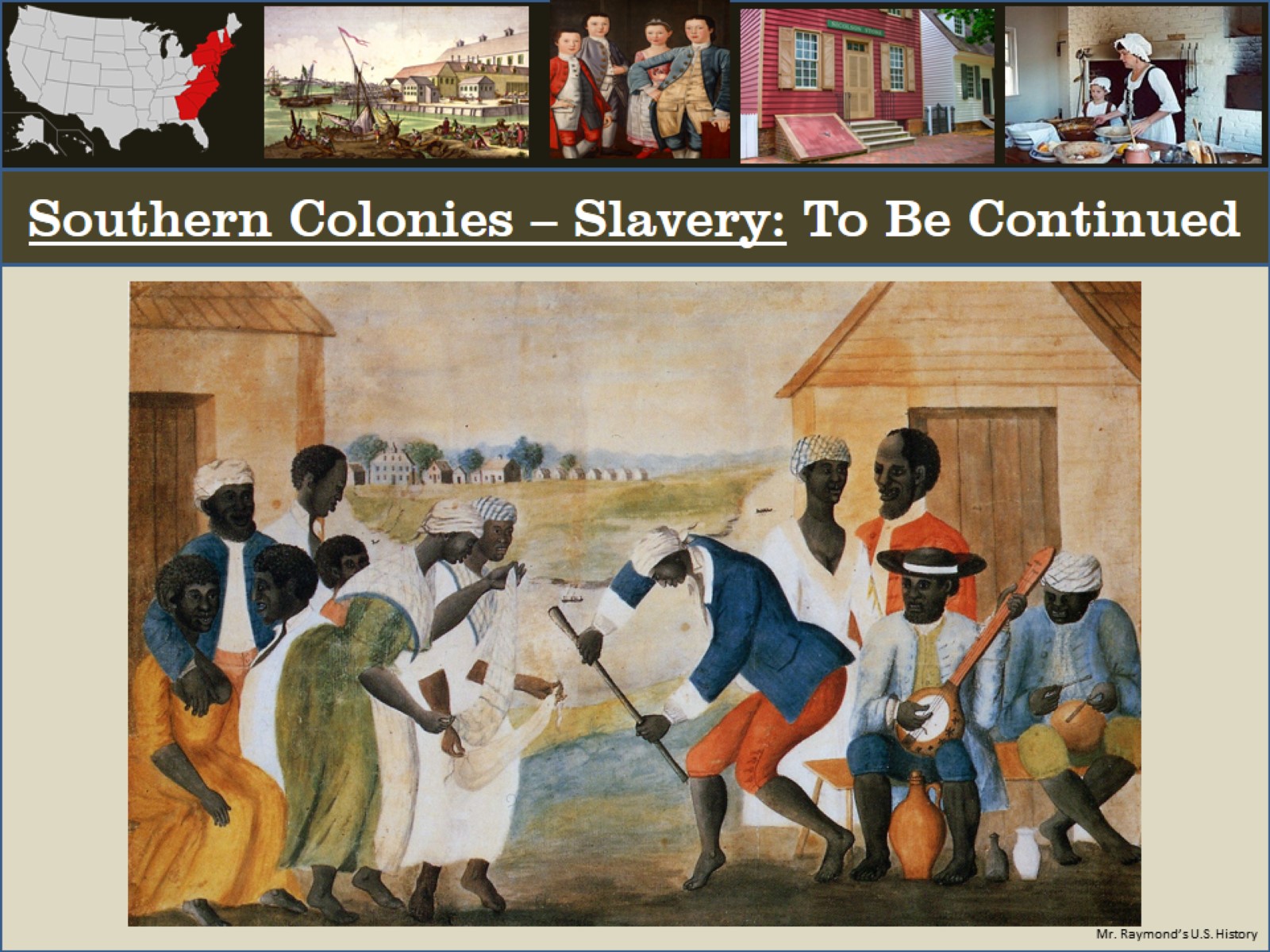 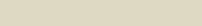 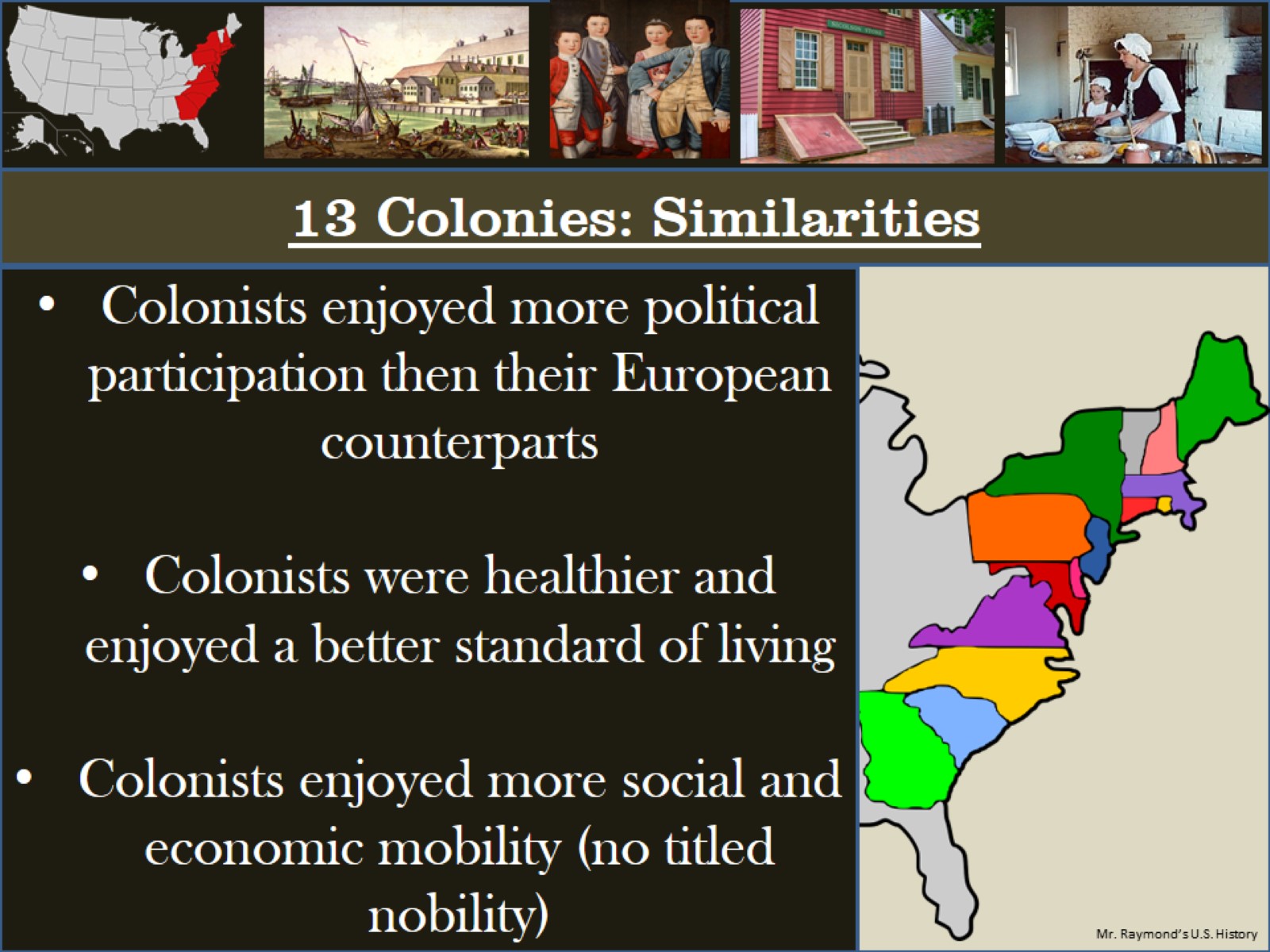 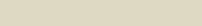 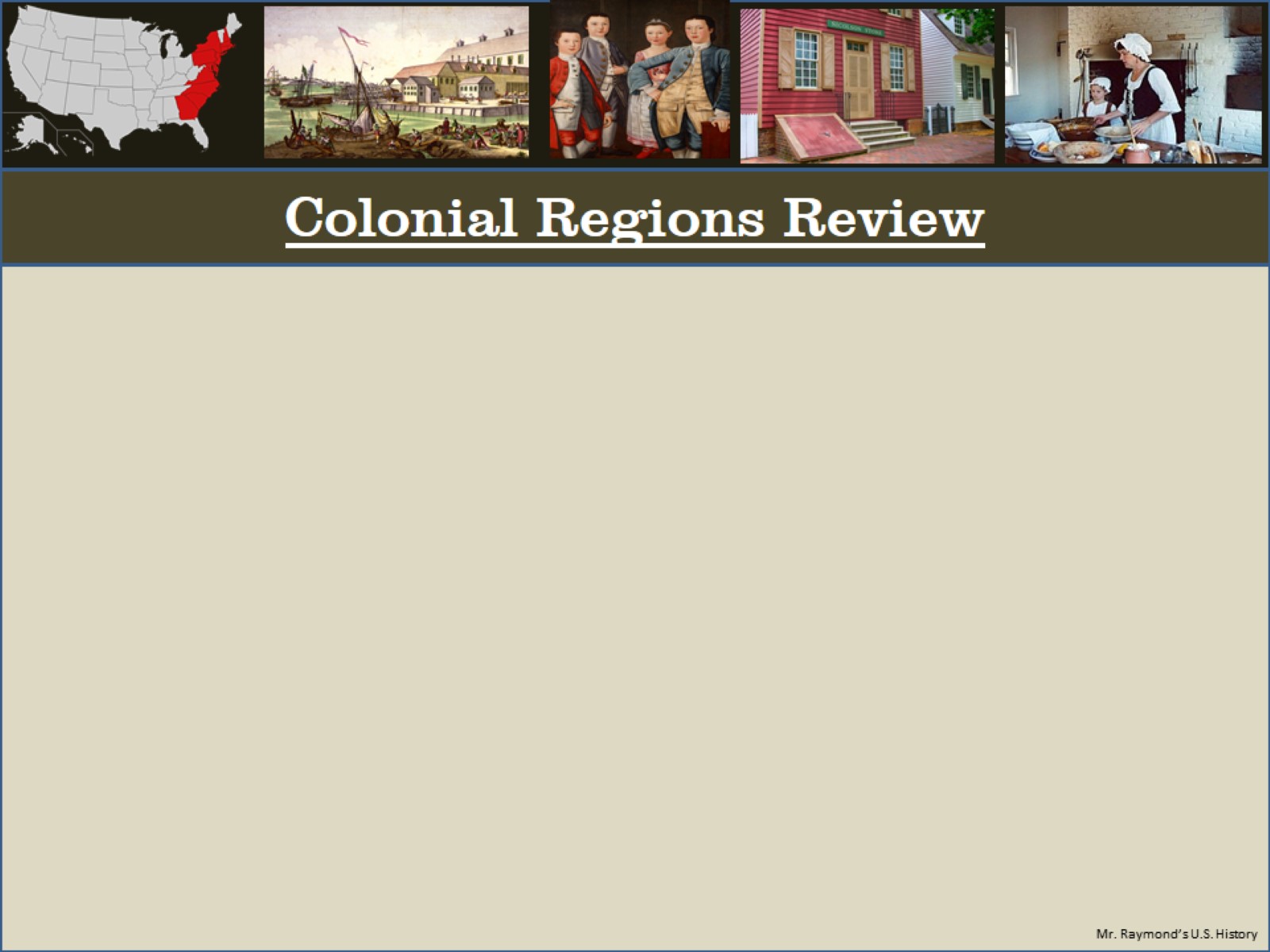 Because of its cold climate and rocky soil, colonists in this region turned to other economic resources to make a living?
New England
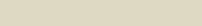 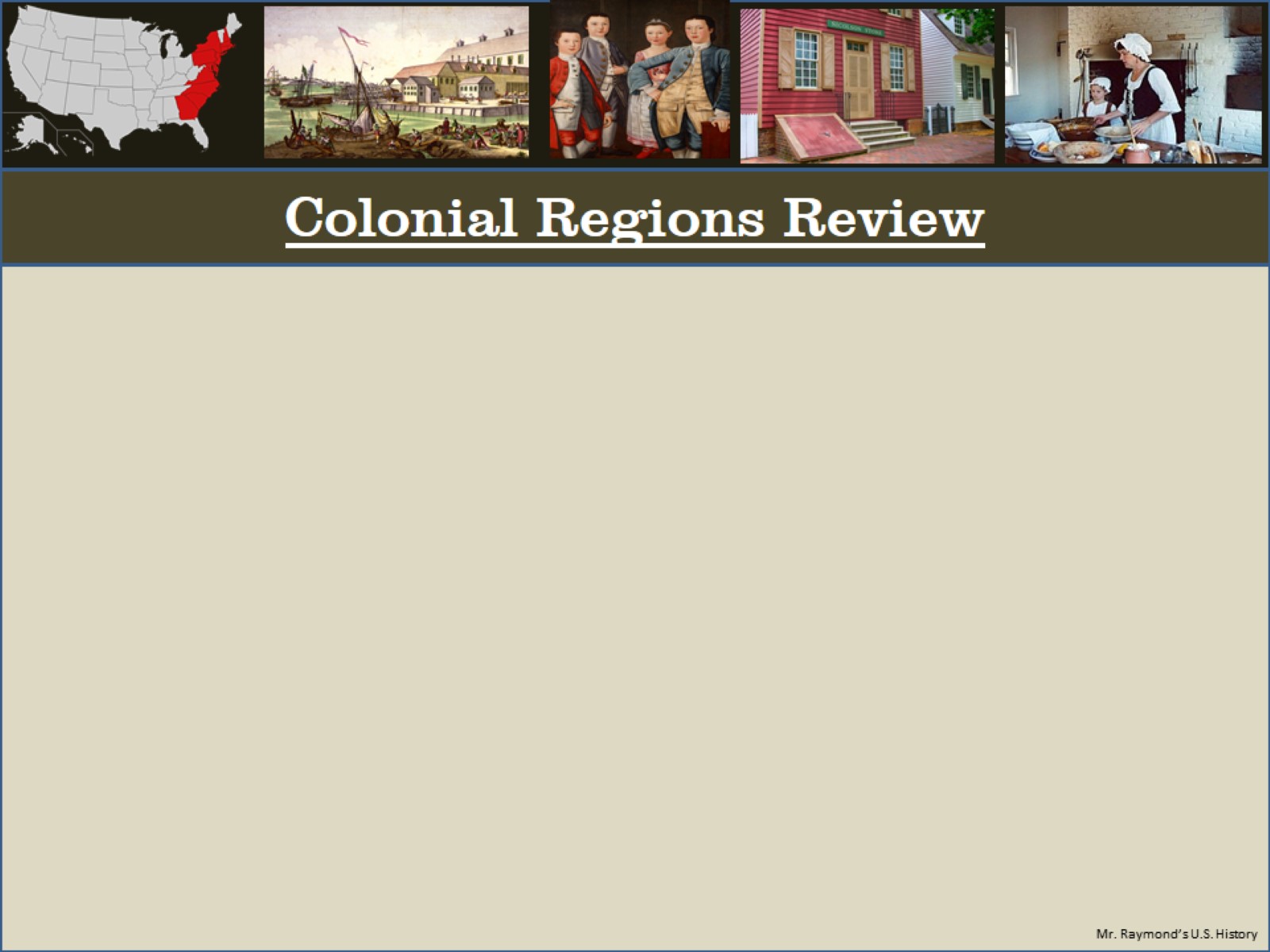 Colonists in this region lived the most isolated lives of the three because they were spread out on large farms?
Southern
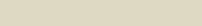 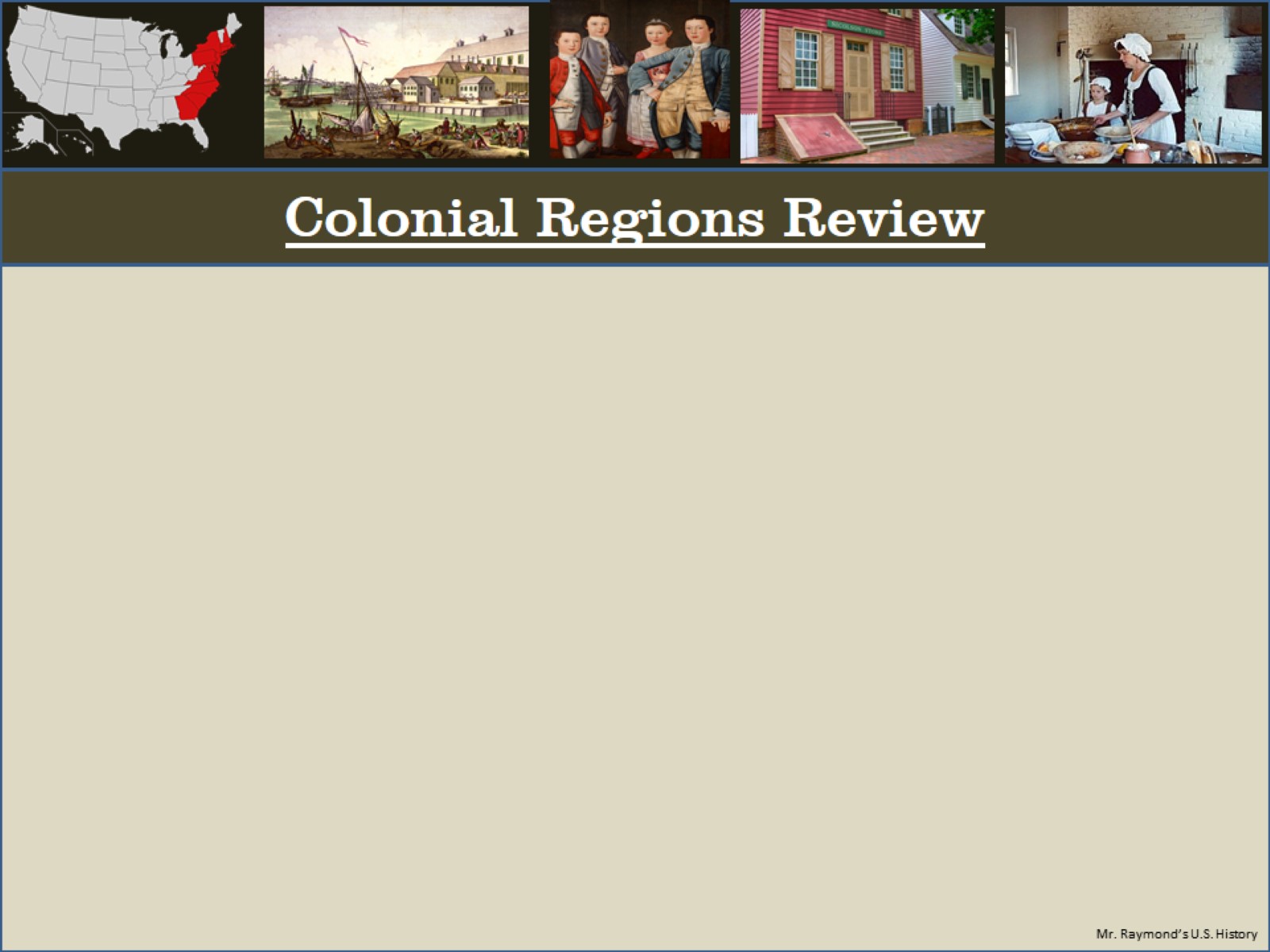 This region enjoyed the greatest diversity of religion and ethnic backgrounds?
Middle
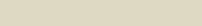 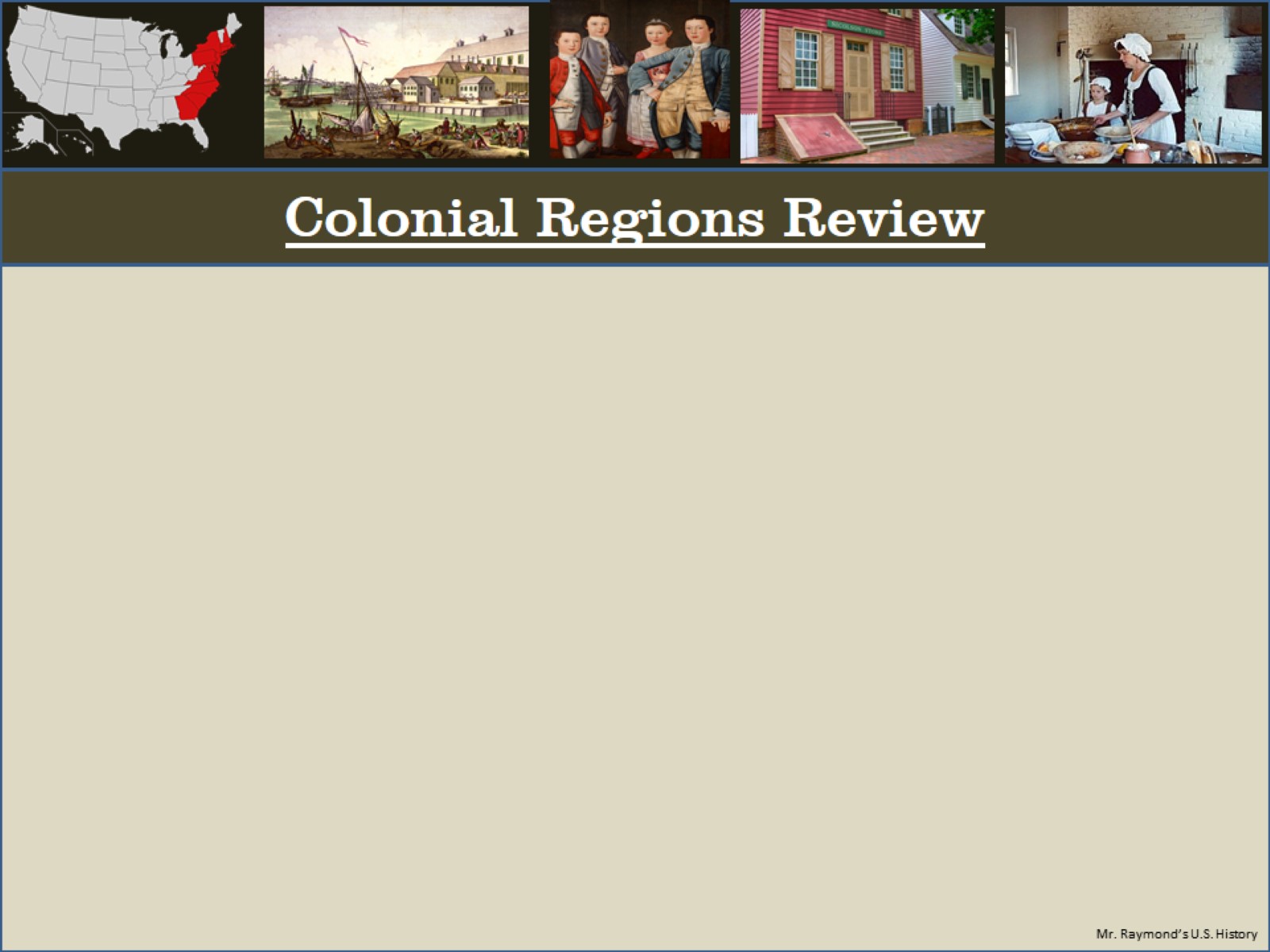 Slavery, while it existed in all 3 regions, took the greatest hold here because of the need for farm labor?
Southern
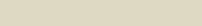 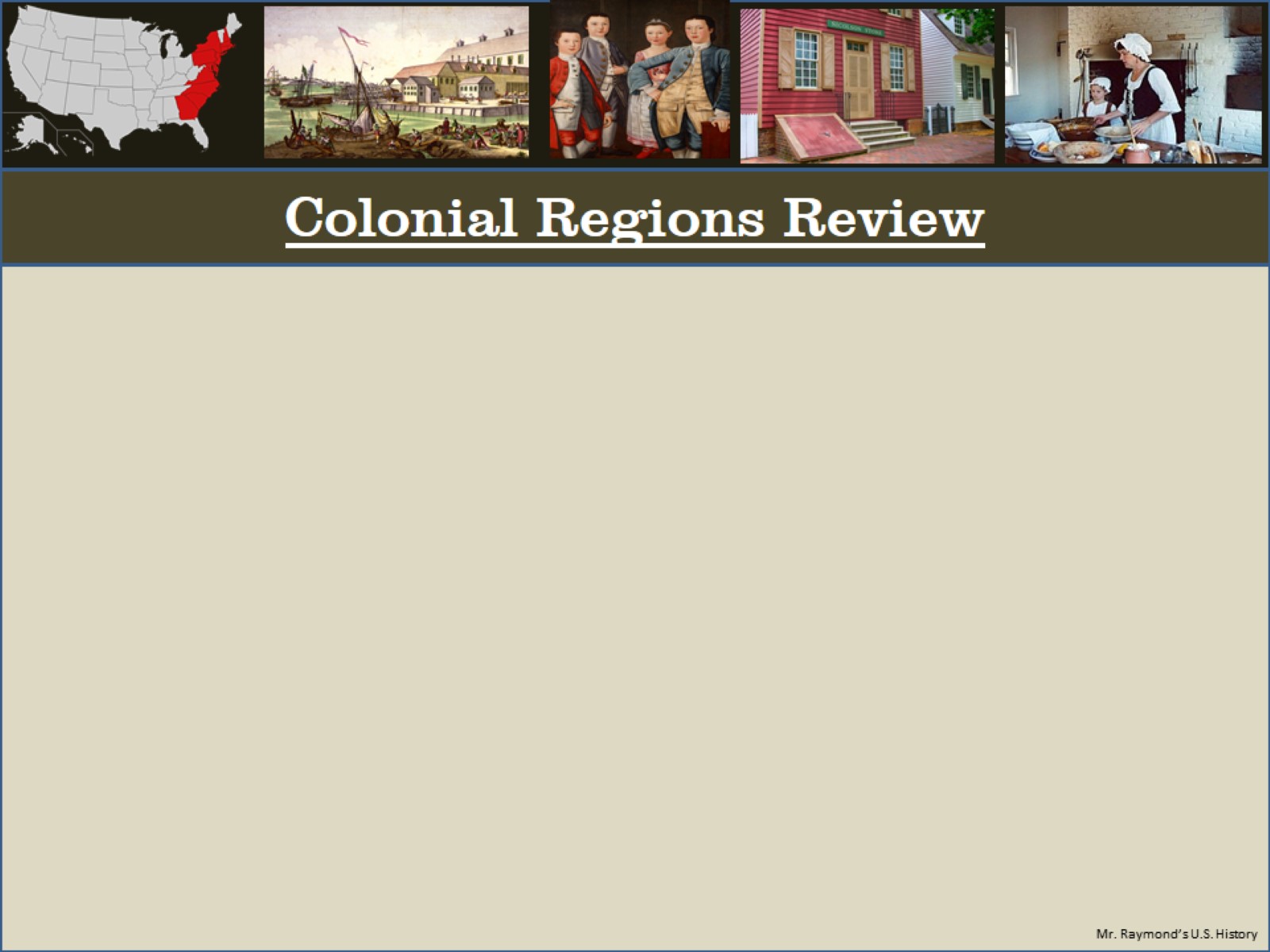 This region had the least amount of religious tolerance?
New England
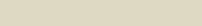 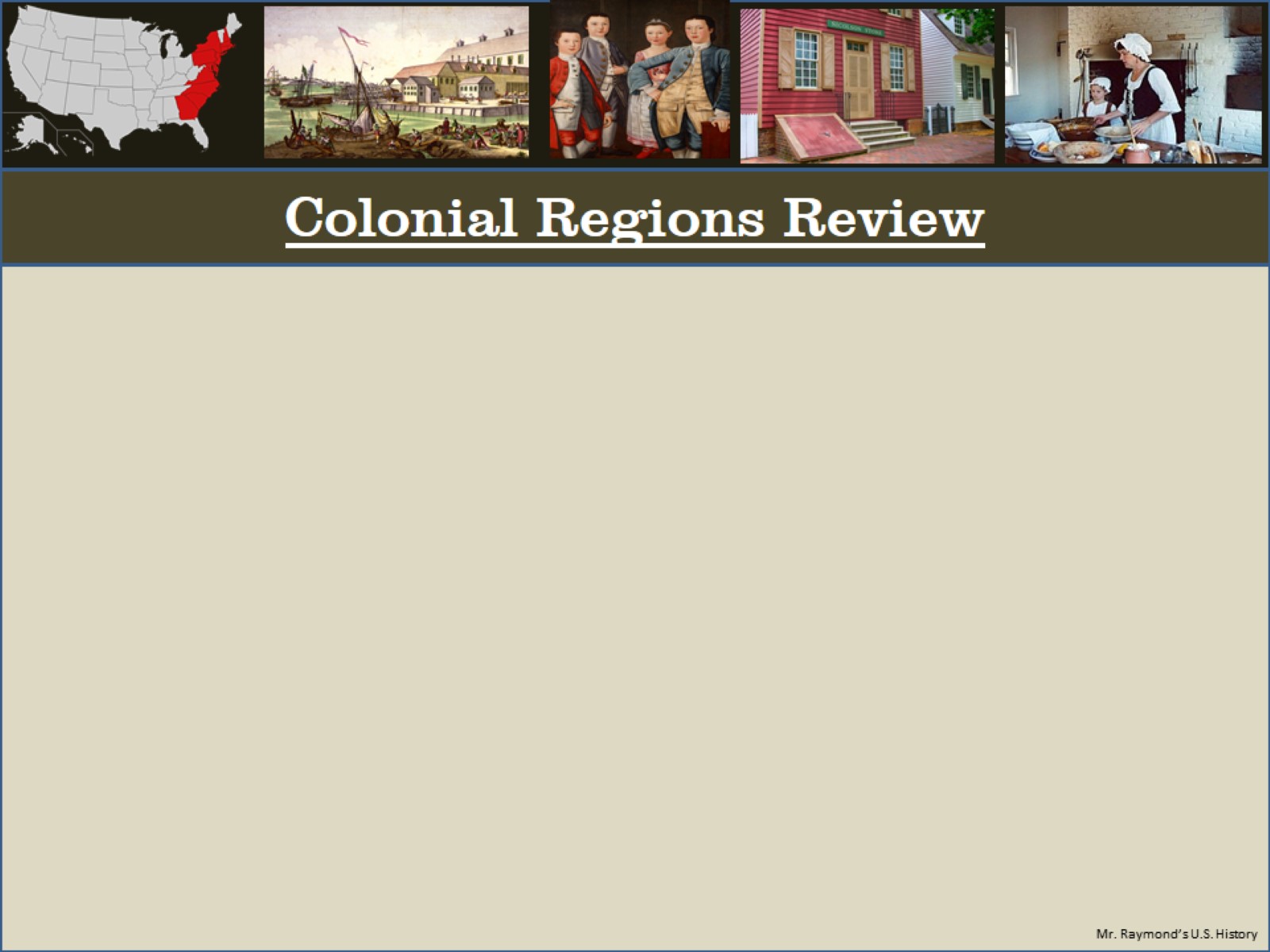 This region contained two of the largest cities in Colonial America?
Middle
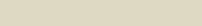 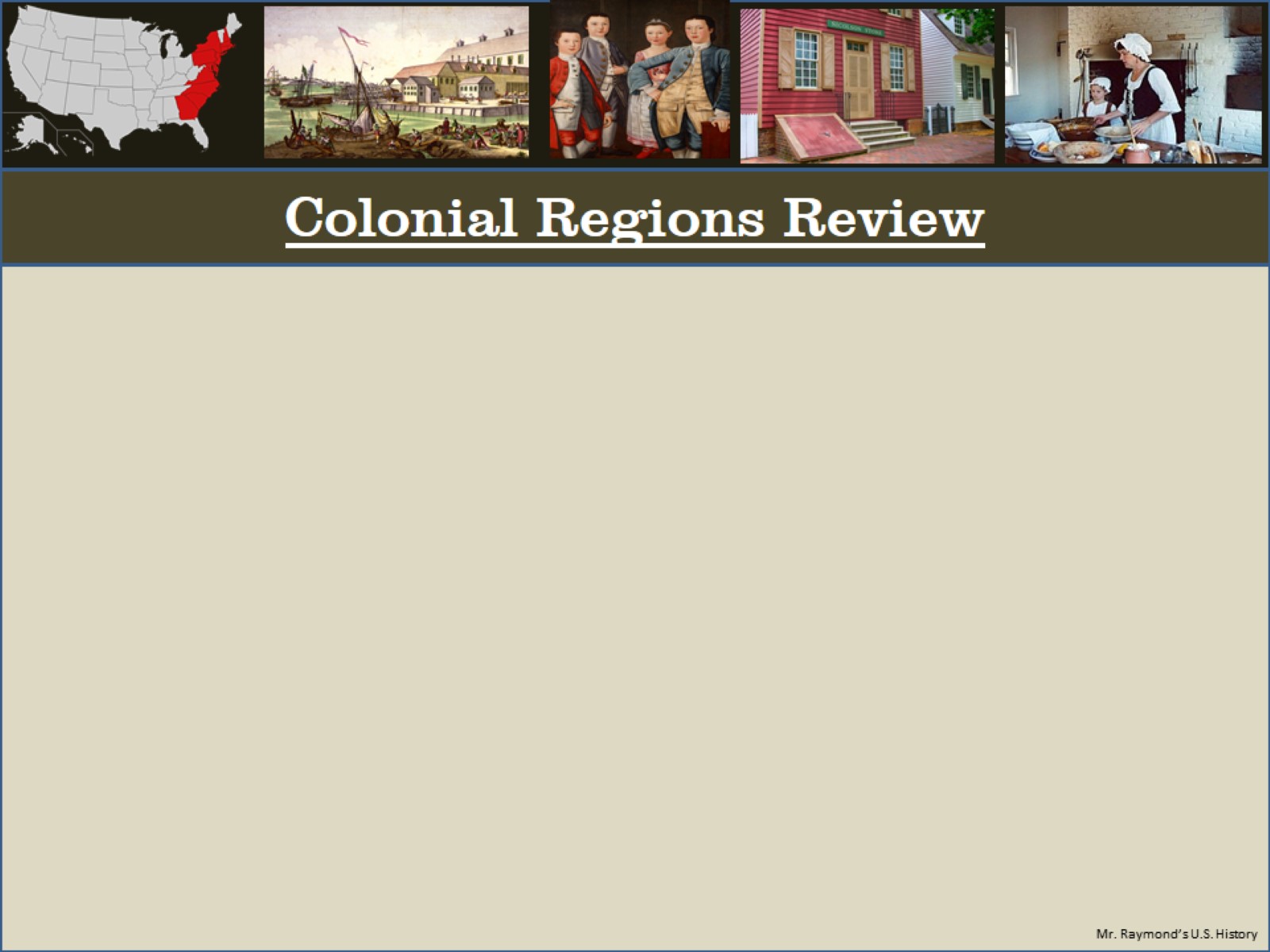 This region was the least involved in the Atlantic trade network?
Southern
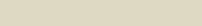 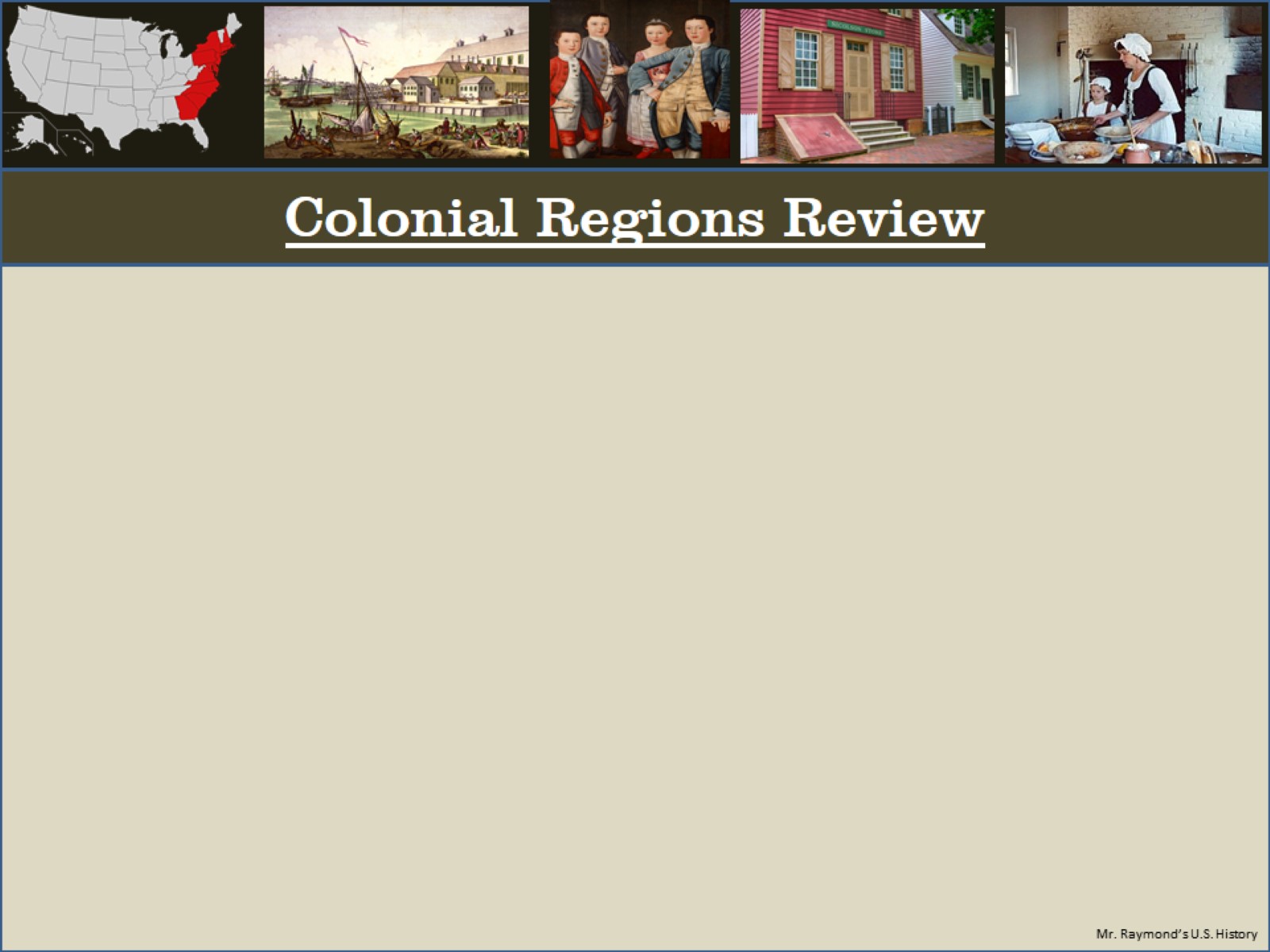 Despite their differences what did colonists in all 3 regions have in common?
Democratic governmental tendencies

Better standard of living

Better health